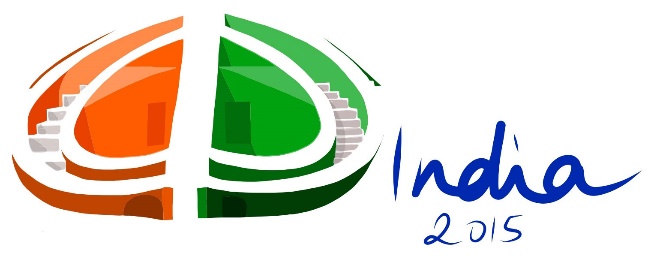 CIDOC 2015
Report
Prof. (Dr.) Manvi Seth
Convenor, CIDOC 2015

Head of Department, Museology
National  Museum Instituteof History of Art, Conservation and Museology(Deemed to be University)Ministry of Culture, Government of India
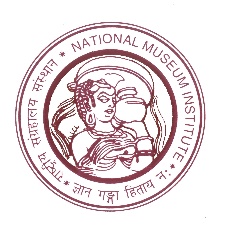 CIDOC 2015
	Comité International pour la Documentation	International Committee for Documentation
	New Delhi, India	05.09.2015 - 10.09.2015
	Documenting Diversity – Collections, Catalogues & Context
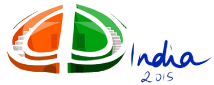 Overview of the Conference
Venue: National Museum Institute of History of Art, Conservation and Museology, New Delhi
Theme: Documenting Diversity- Collections, Catalogues & Context
Dates: 5th-10th September, 2015
Pre-conference sessions: 5th-6th September 2015
6 Pre-conference sessions which included workshops and working group meetings
Conference Sessions: 7th-9th September 2015
Included 3 Keynotes, 2 special lectures, 6 panel discussions, 93 paper presentations and 6 poster presentations
CIDOC 2015
	Comité International pour la Documentation	International Committee for Documentation
	New Delhi, India	05.09.2015 - 10.09.2015
	Documenting Diversity – Collections, Catalogues & Context
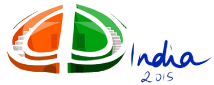 Overview of the Conference
Behind the scene sessions at four different Institutions: 7th-9th September 2015

Curated walk of National Museum on 6th September 2015

Visit to Rashtrapati Bhawan and its museum: 8th September 2015

Welcome Dinner on 7th September 

Farewell Dinner on 9th September 2015

Excursion to Taj Mahal: 10th September 2015
CIDOC 2015
	Comité International pour la Documentation	International Committee for Documentation
	New Delhi, India	05.09.2015 - 10.09.2015
	Documenting Diversity – Collections, Catalogues & Context
Conference Participants
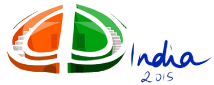 200 people
36 countries 
169 registered delegates (including 82 individual-paid, 25 bursary, 4 ICOM grantees and 58 nominated from various cultural organisations)
32 Complimentary conference delegates
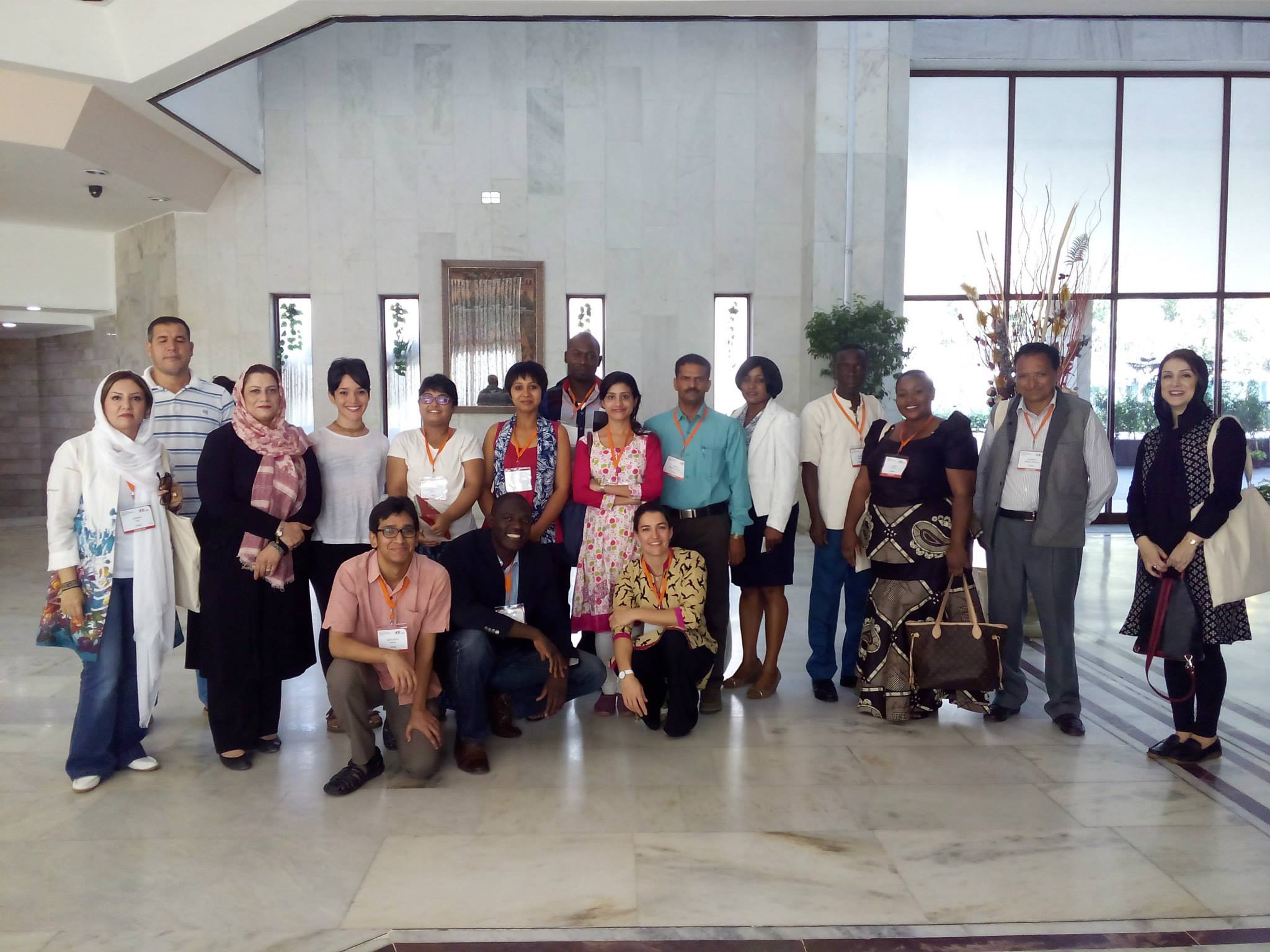 Bursary participants and ICOM grantees
CIDOC 2015
	Comité International pour la Documentation	International Committee for Documentation
	New Delhi, India	05.09.2015 - 10.09.2015
	Documenting Diversity – Collections, Catalogues & Context
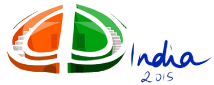 Venue
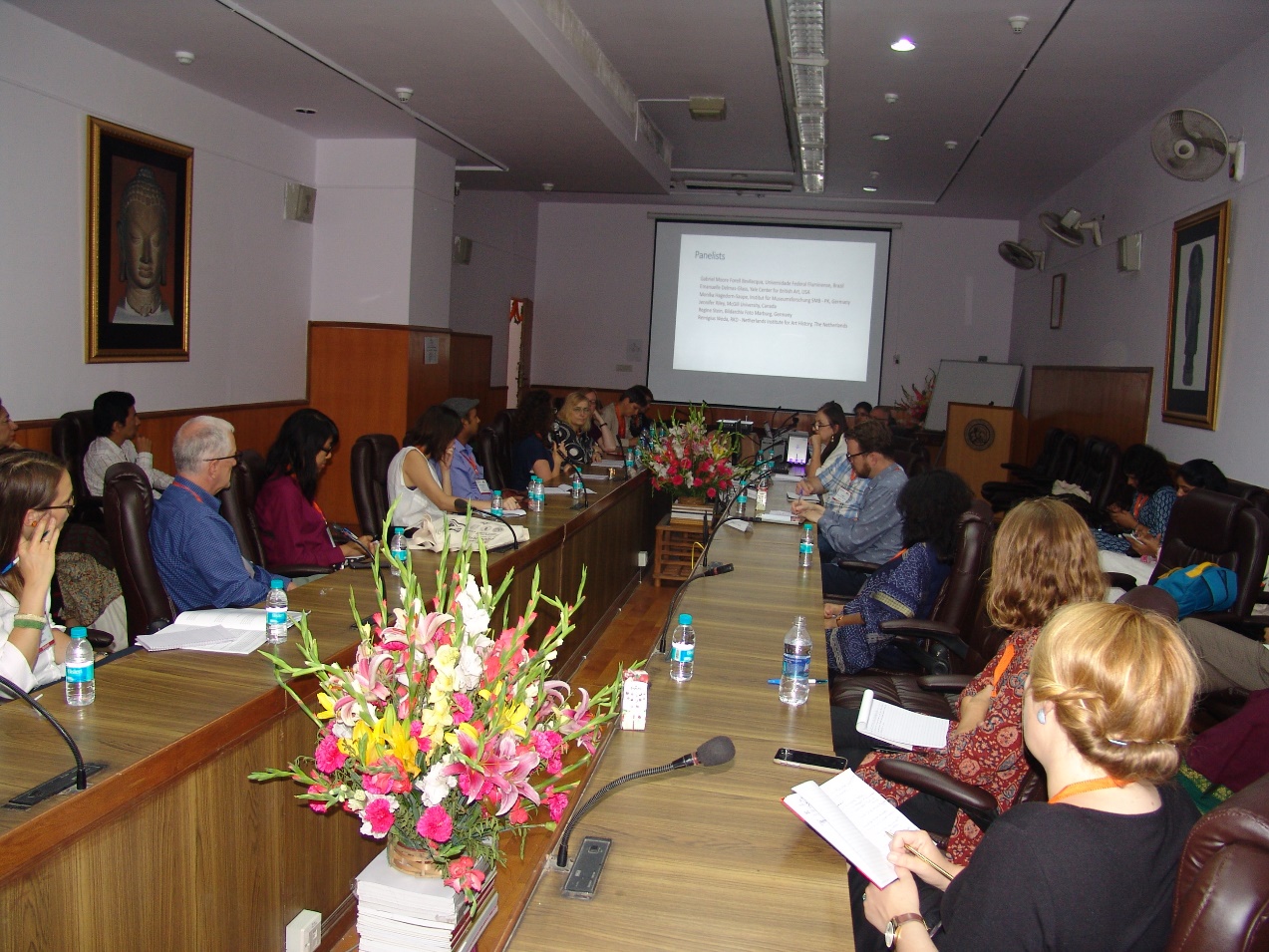 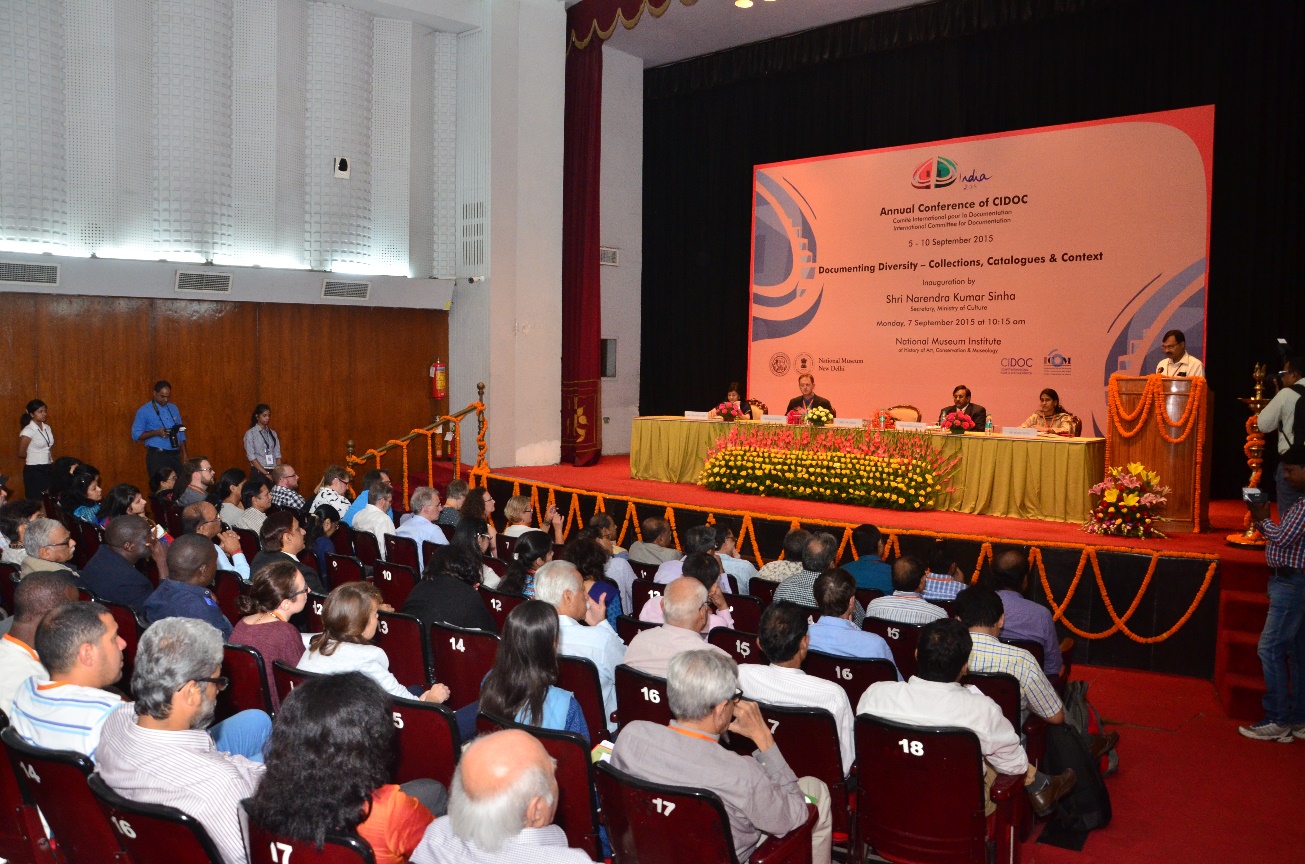 National Museum Institute, New Delhi
National Museum, New Delhi
CIDOC 2015
	Comité International pour la Documentation	International Committee for Documentation
	New Delhi, India	05.09.2015 - 10.09.2015
	Documenting Diversity – Collections, Catalogues & Context
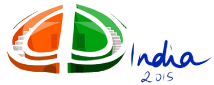 Venue
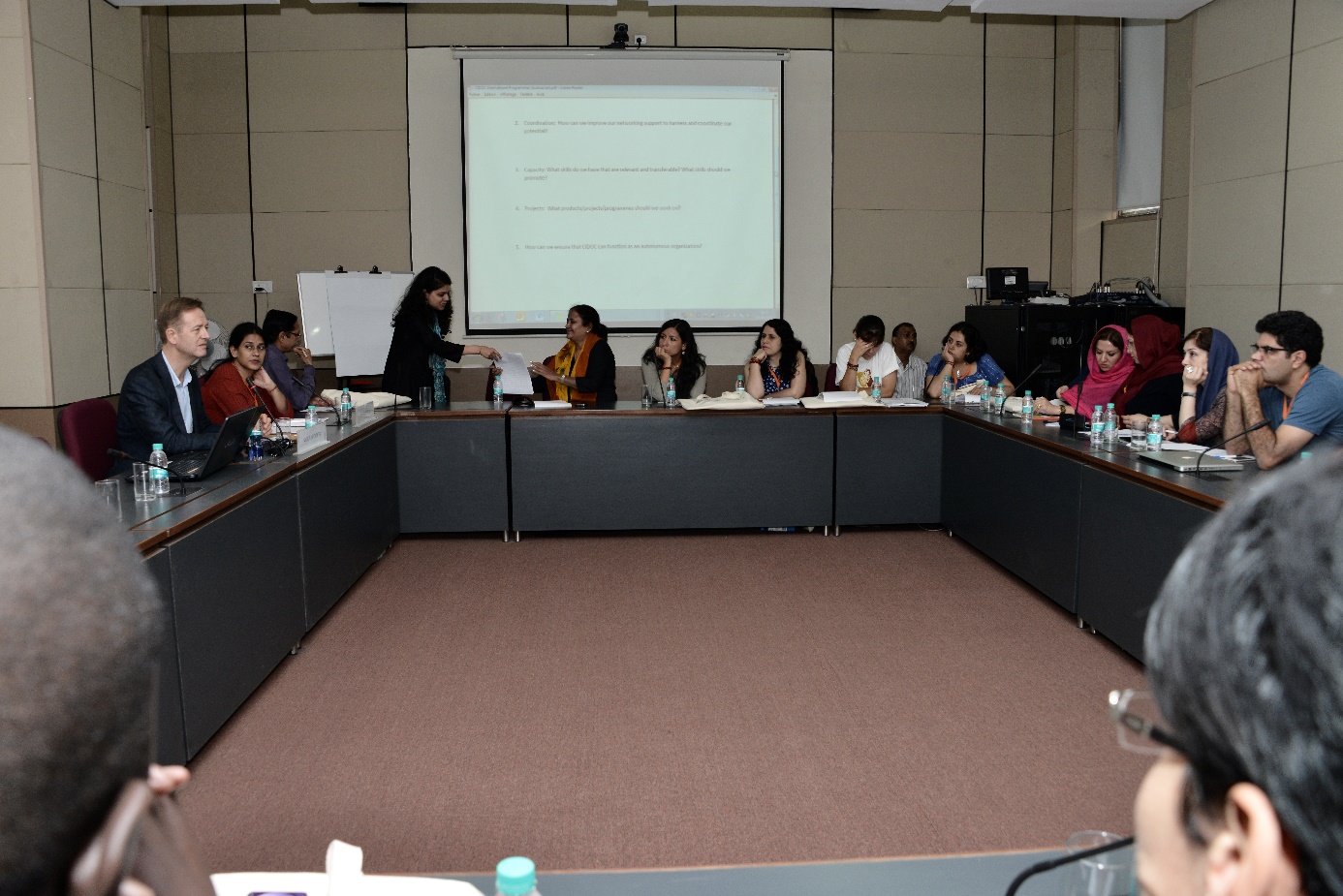 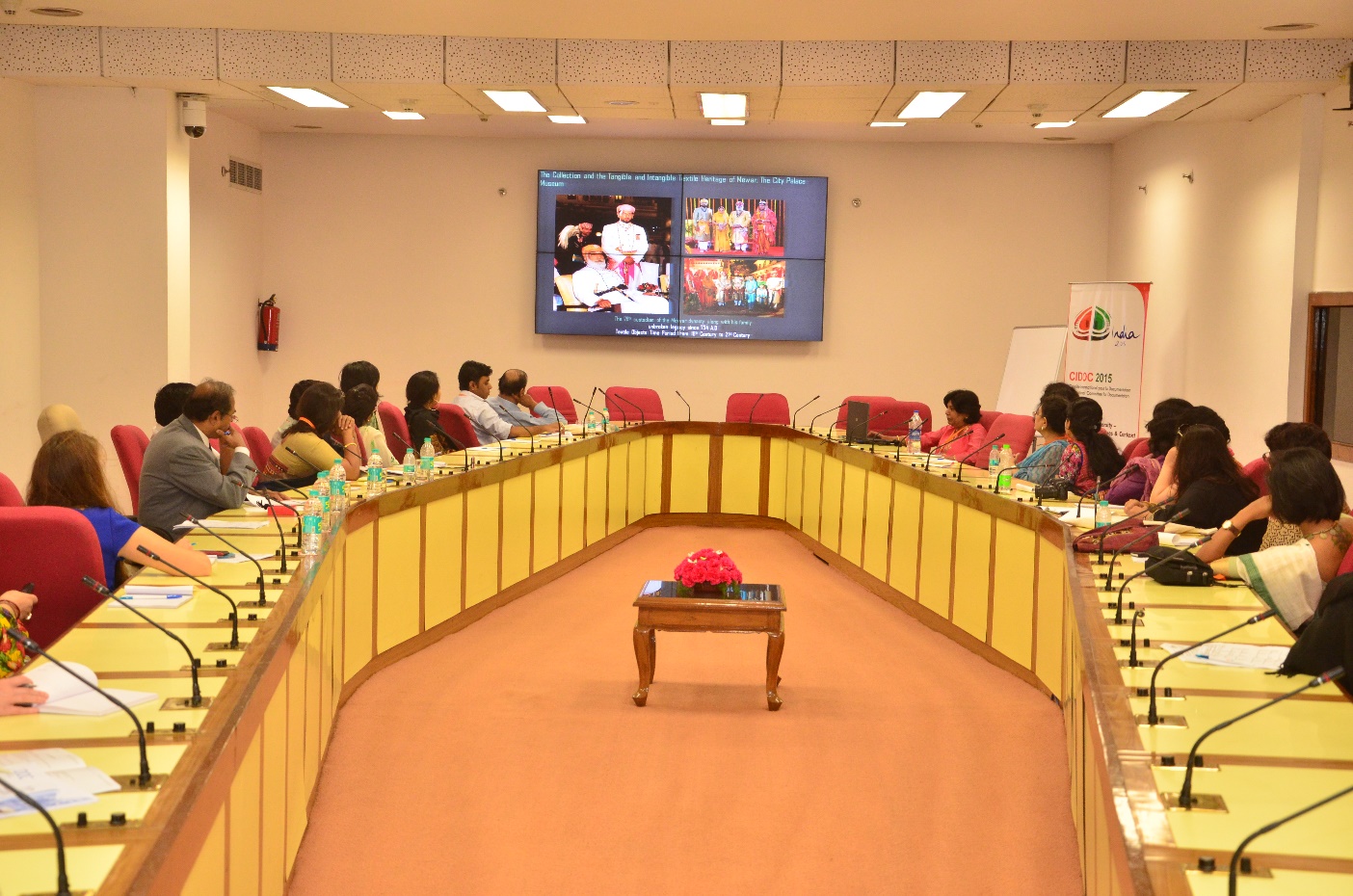 National Gallery of Modern Art, New Delhi
Vigyan Bhavan, New Delhi
CIDOC 2015
	Comité International pour la Documentation	International Committee for Documentation
	New Delhi, India	05.09.2015 - 10.09.2015
	Documenting Diversity – Collections, Catalogues & Context
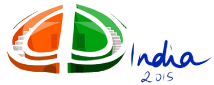 Pre Conference Session
            	Workshop
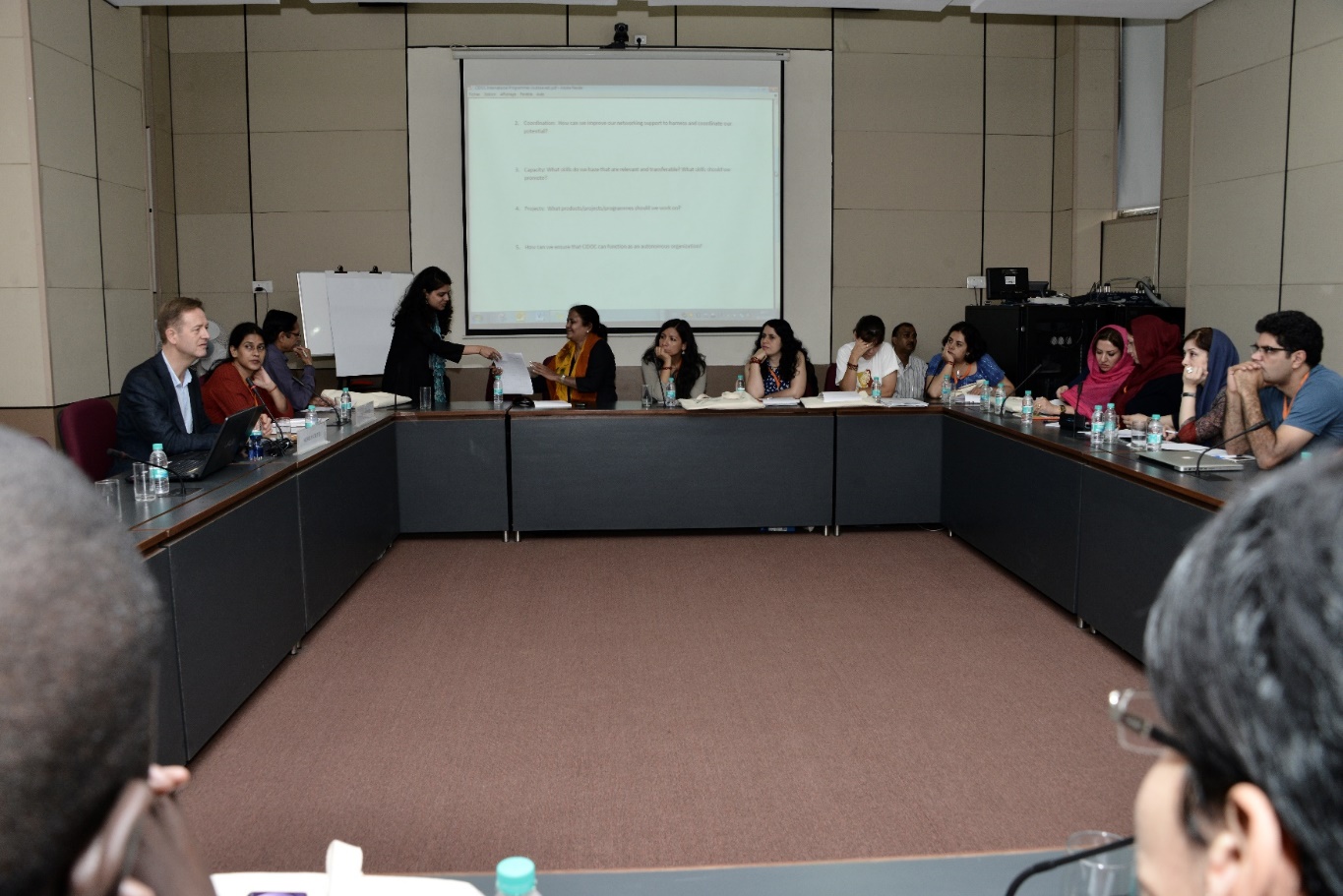 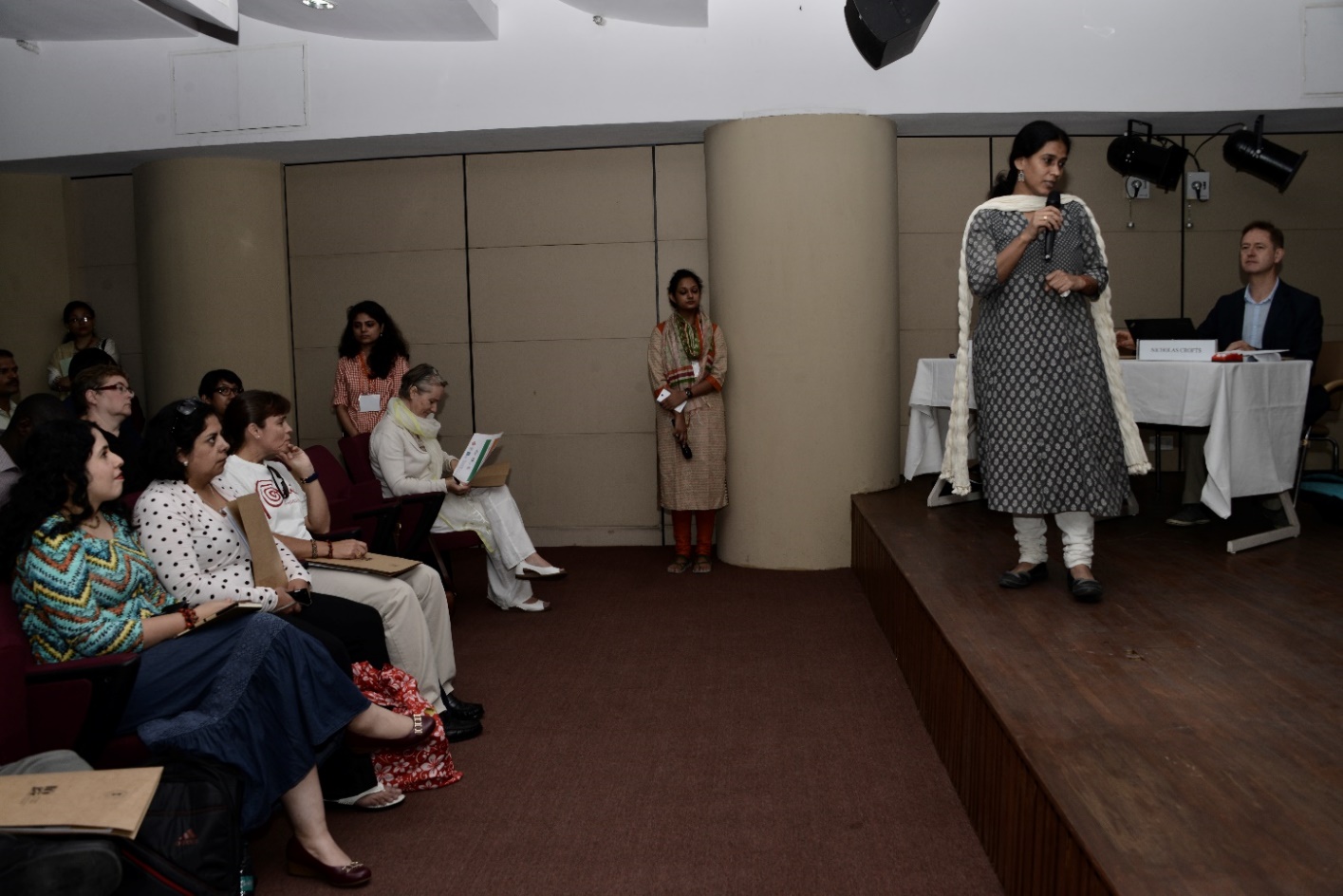 The Role of CIDOC in International Humanitarian Programmes

 
 Moderator: Nicholas Crofts and Dr. Manvi Seth
CIDOC 2015
	Comité International pour la Documentation	International Committee for Documentation
	New Delhi, India	05.09.2015 - 10.09.2015
	Documenting Diversity – Collections, Catalogues & Context
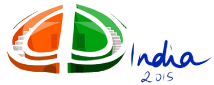 Pre Conference Sessions
            	Workshop
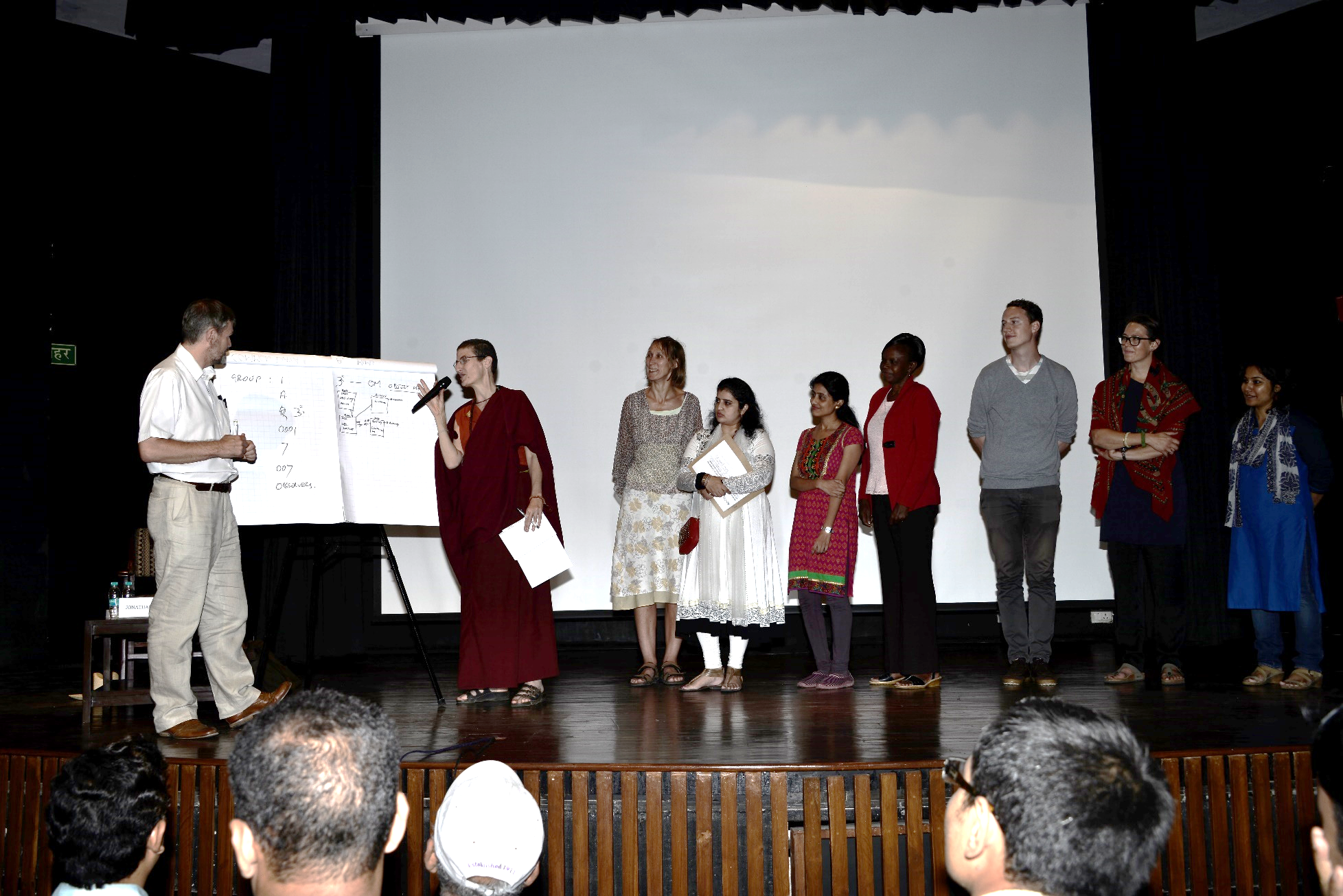 Documentation Standards, Moderator: Jonathan Whitson Cloud
CIDOC 2015
	Comité International pour la Documentation	International Committee for Documentation
	New Delhi, India	05.09.2015 - 10.09.2015
	Documenting Diversity – Collections, Catalogues & Context
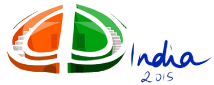 Pre Conference Sessions
            	Workshop
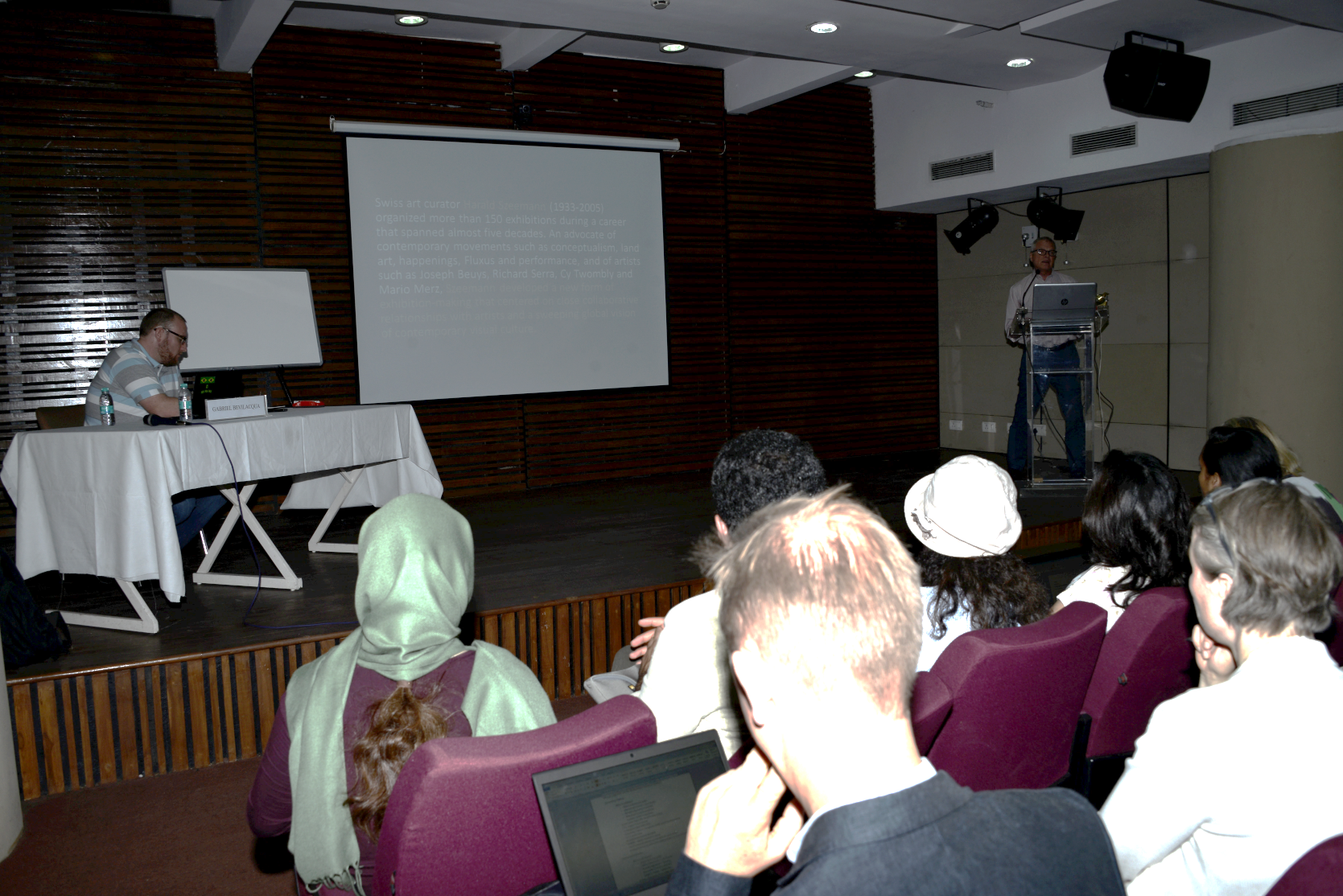 Exhibition and Performance Documentation, Moderator: Gabriel Bevilacqua
CIDOC 2015
	Comité International pour la Documentation	International Committee for Documentation
	New Delhi, India	05.09.2015 - 10.09.2015
	Documenting Diversity – Collections, Catalogues & Context
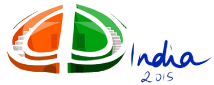 Pre Conference Sessions
            	Workshop
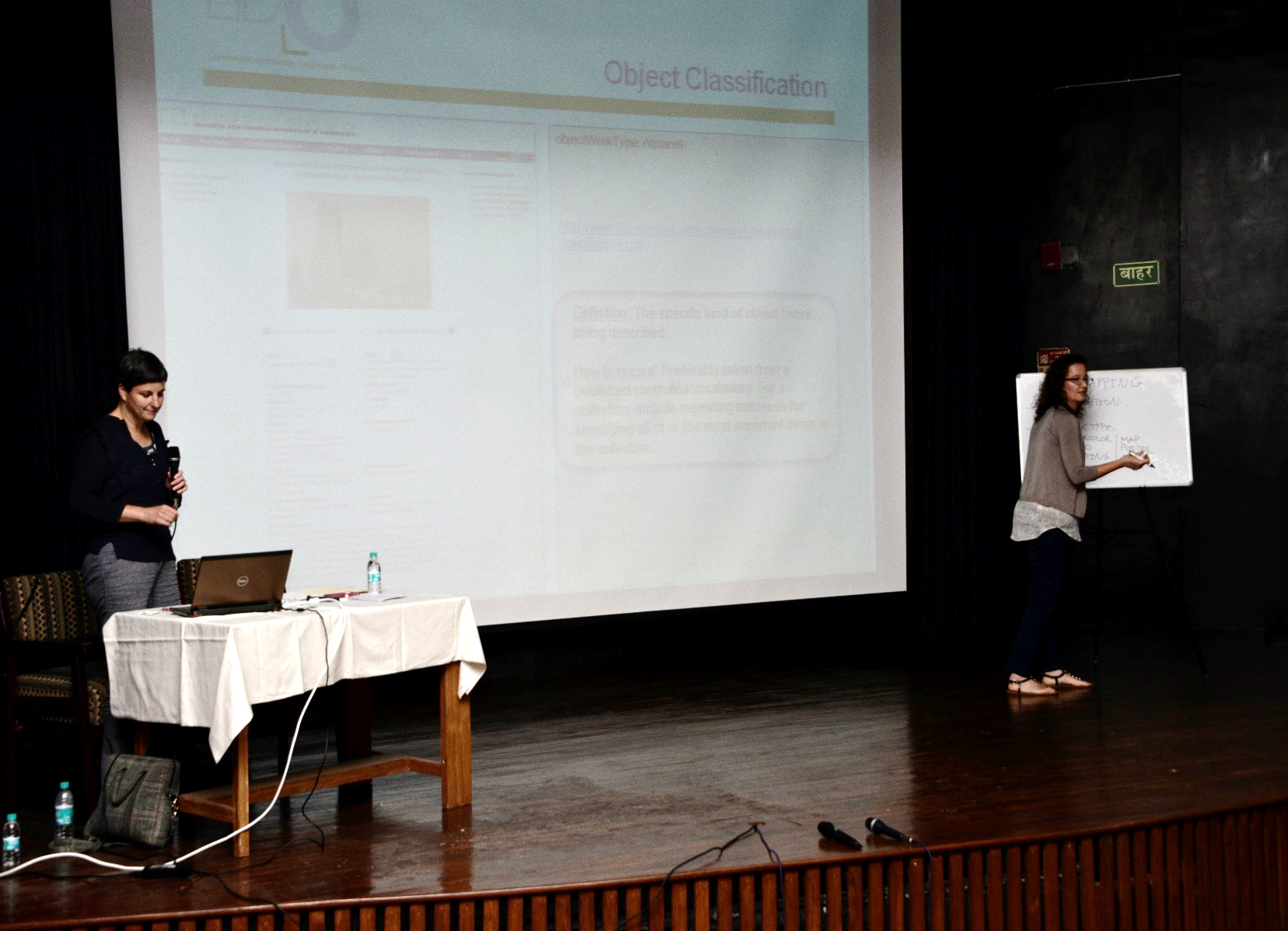 LIDO (Lightweight Information Describing Objects) 
Moderator: Regine Stein
CIDOC 2015
	Comité International pour la Documentation	International Committee for Documentation
	New Delhi, India	05.09.2015 - 10.09.2015
	Documenting Diversity – Collections, Catalogues & Context
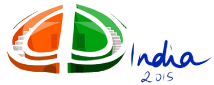 Pre Conference Sessions
            	Workshop
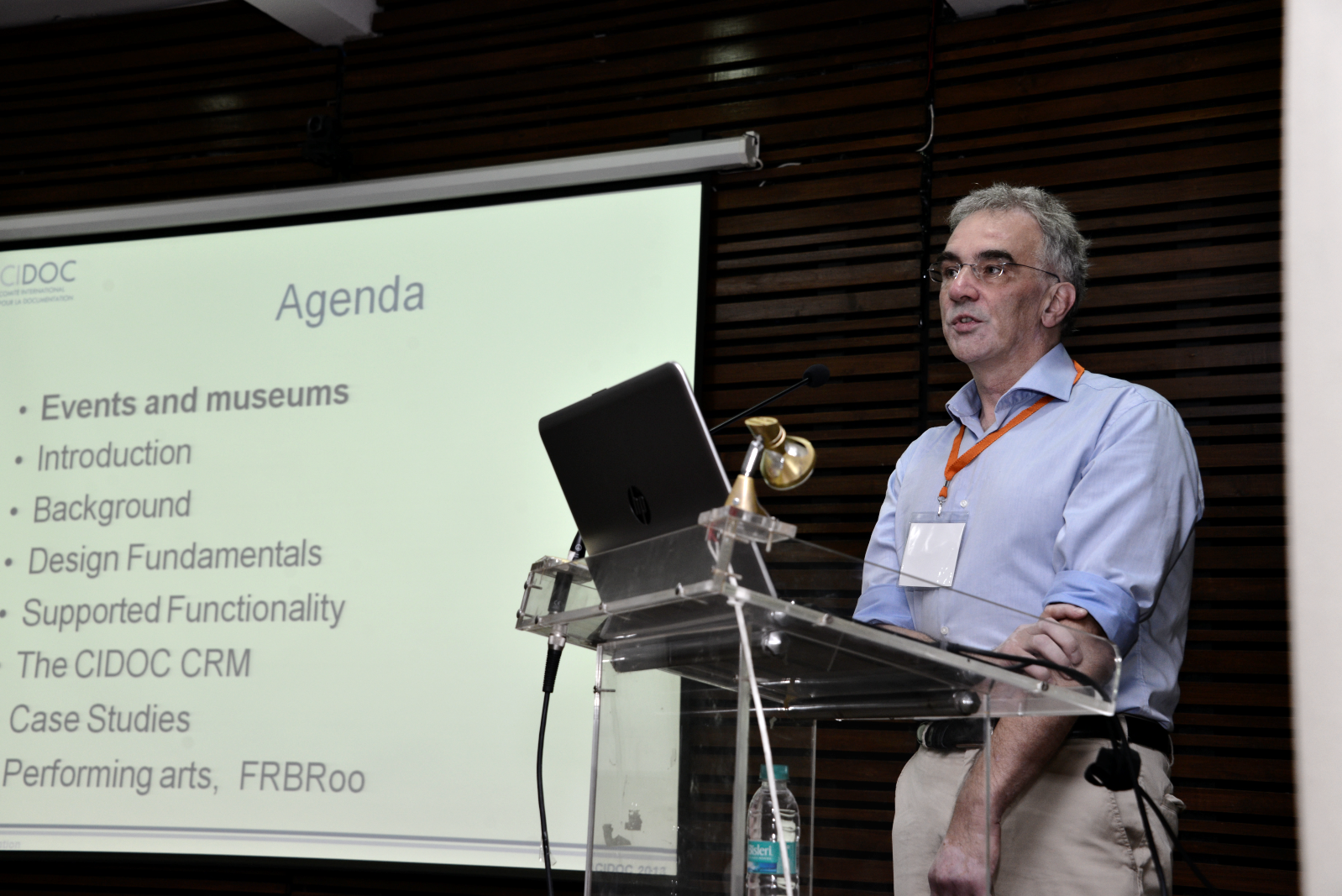 CIDOC CRM / FRBROO++  
Moderator: Christian – Emil Smith Ore
CIDOC 2015
	Comité International pour la Documentation	International Committee for Documentation
	New Delhi, India	05.09.2015 - 10.09.2015
	Documenting Diversity – Collections, Catalogues & Context
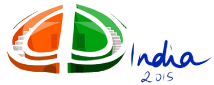 Pre Conference Sessions
            	Workshop
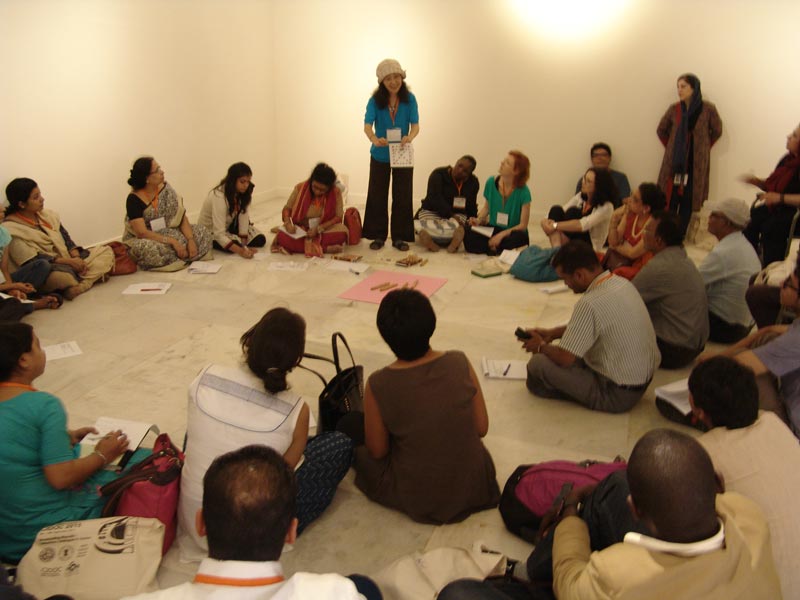 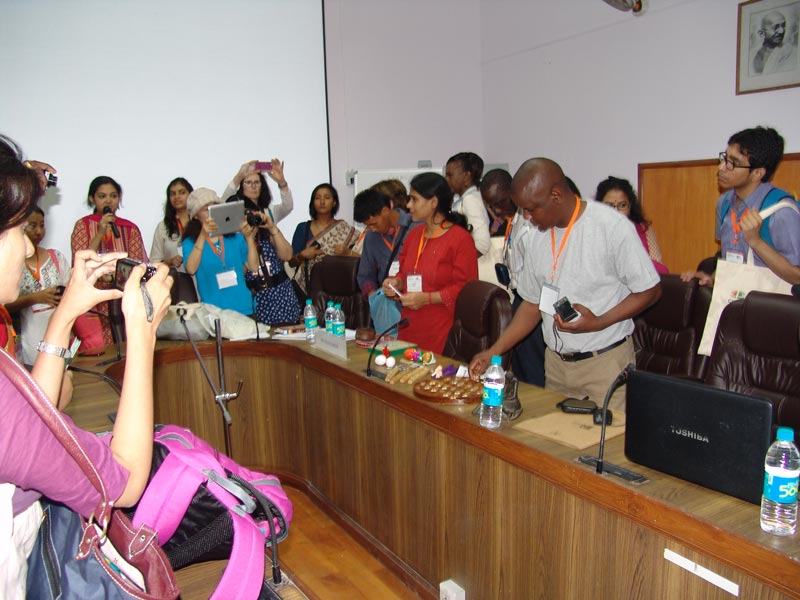 Intangible Cultural Heritage Workshop
 
Moderator: Dr. Manvi Seth
CIDOC 2015
	Comité International pour la Documentation	International Committee for Documentation
	New Delhi, India	05.09.2015 - 10.09.2015
	Documenting Diversity – Collections, Catalogues & Context
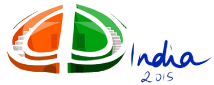 Inaugural
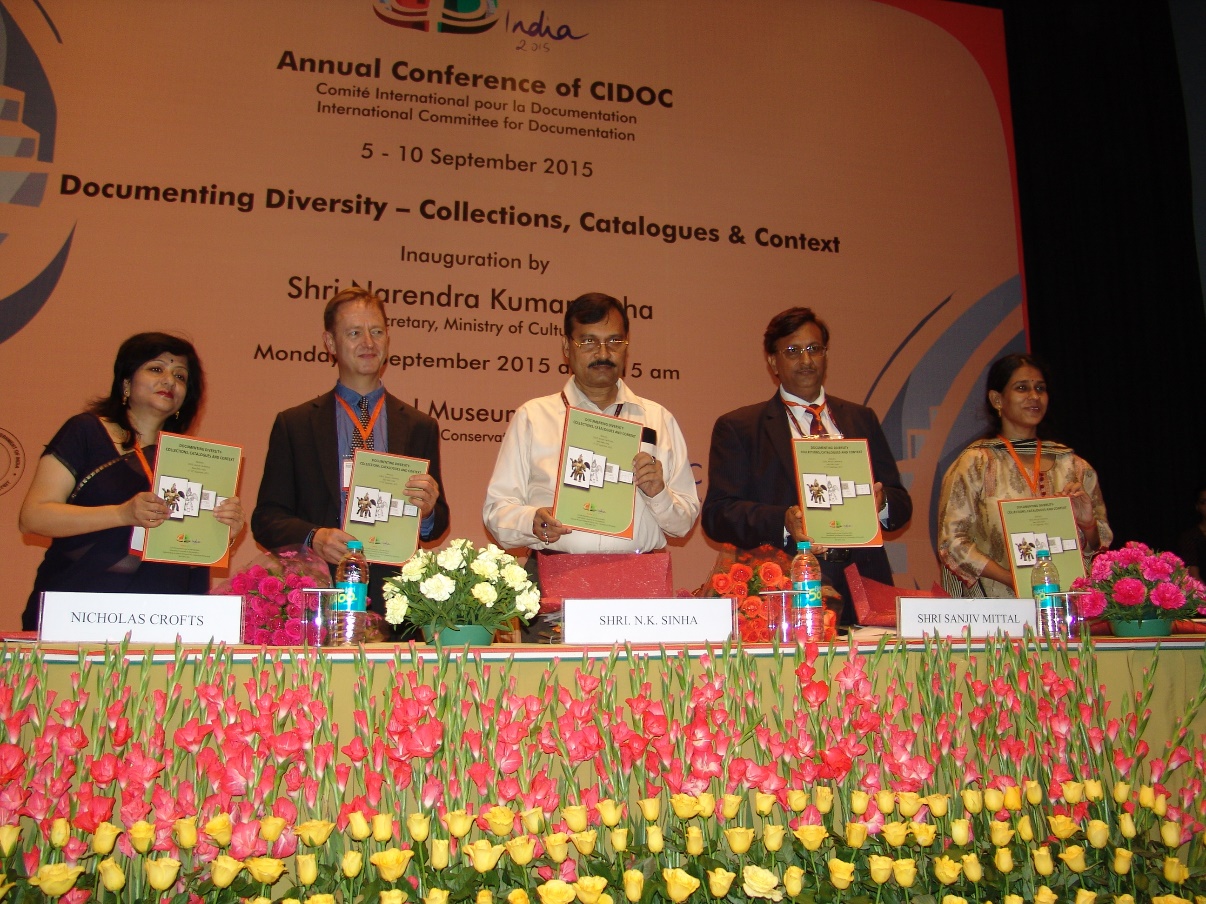 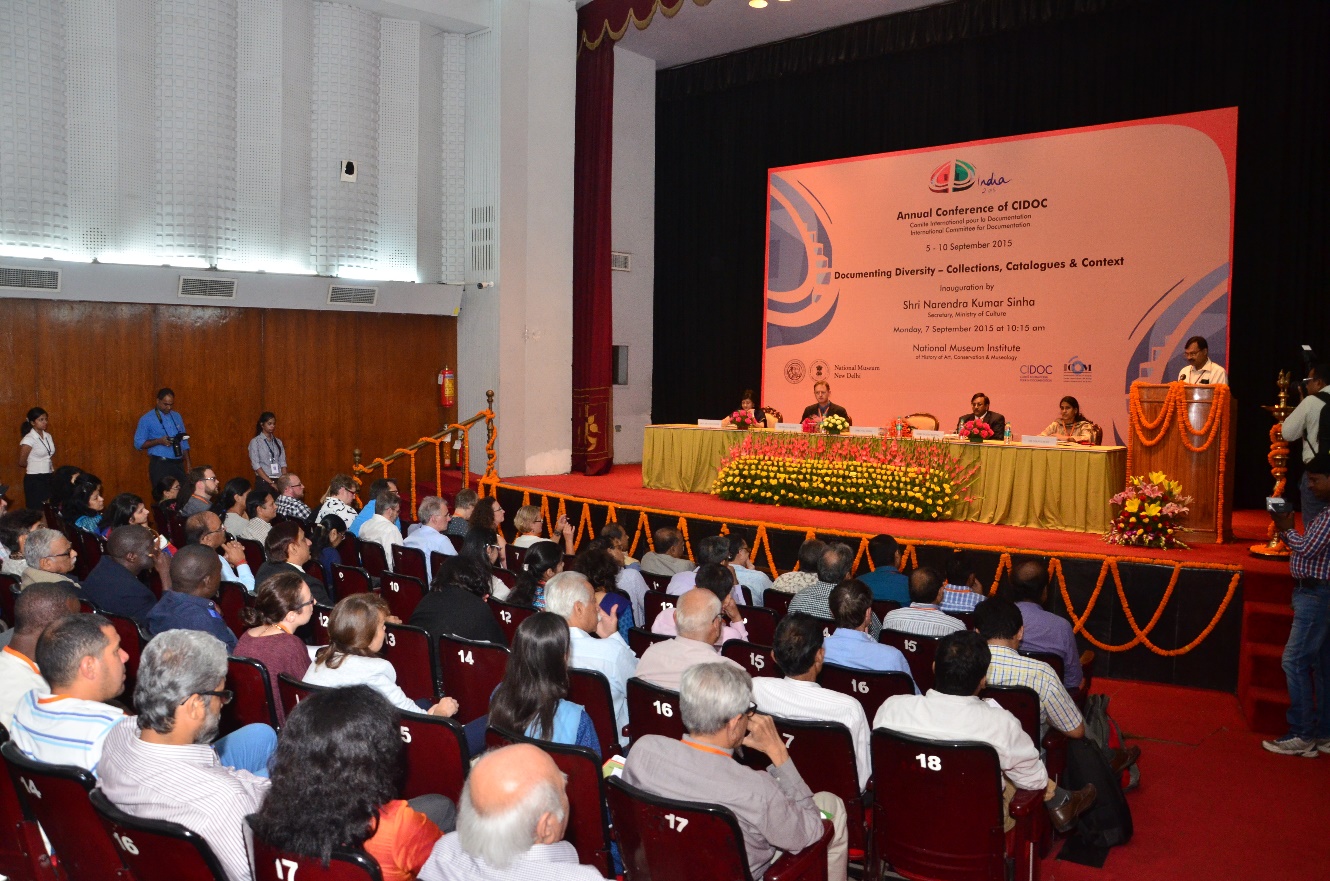 Conference inaugurated by the Secretary, Ministry of Culture, Government of India
CIDOC 2015
	Comité International pour la Documentation	International Committee for Documentation
	New Delhi, India	05.09.2015 - 10.09.2015
	Documenting Diversity – Collections, Catalogues & Context
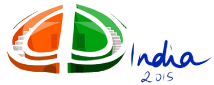 Welcome Dinner
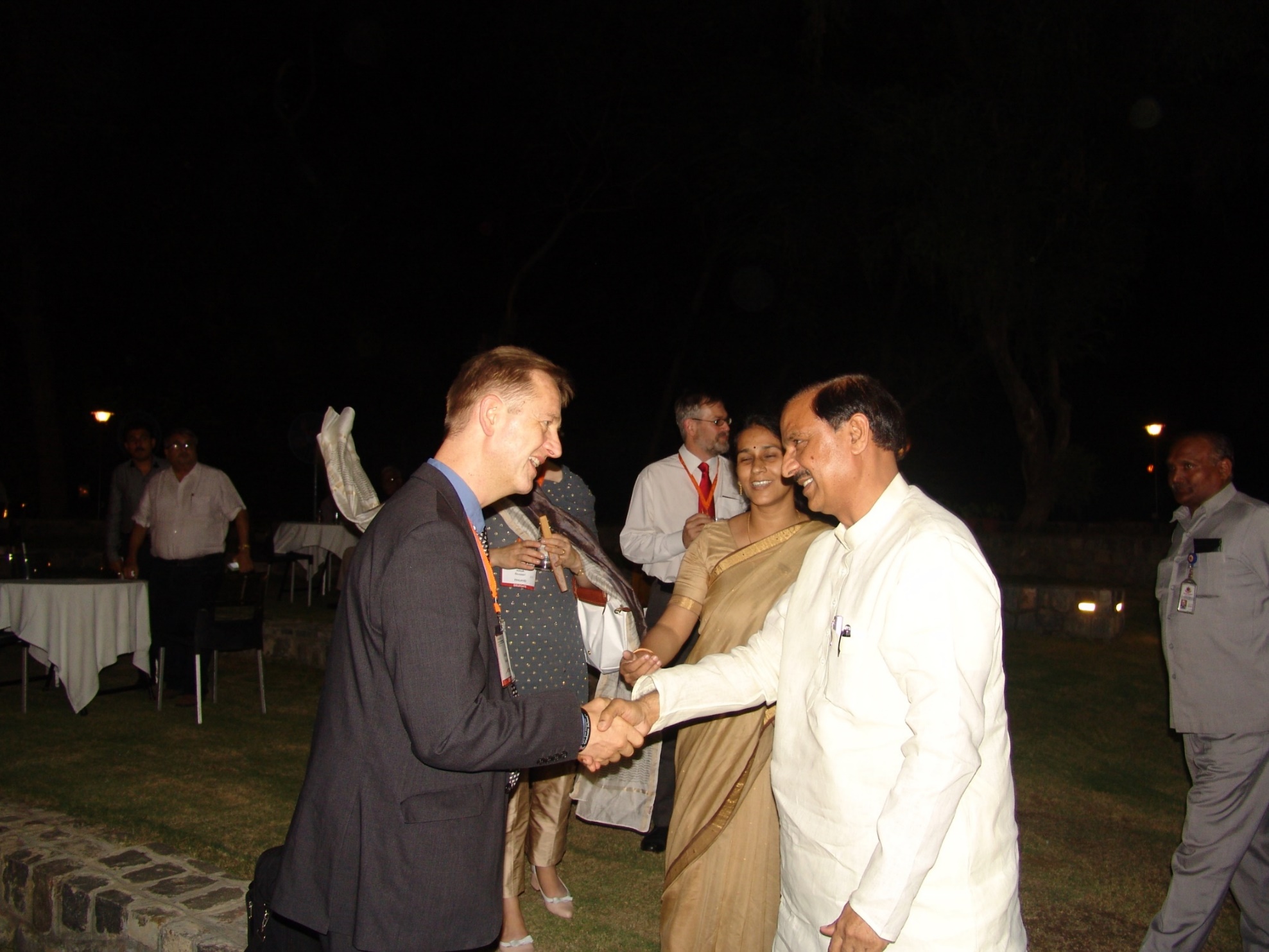 Welcome Dinner hosted by Dr. Mahesh Sharma, the Hon’ble Minister of State of Tourism and Culture (Independent Charge) and Civil Aviation, Government of India.
CIDOC 2015
	Comité International pour la Documentation	International Committee for Documentation
	New Delhi, India	05.09.2015 - 10.09.2015
	Documenting Diversity – Collections, Catalogues & Context
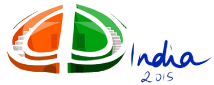 Conference Session
Keynote
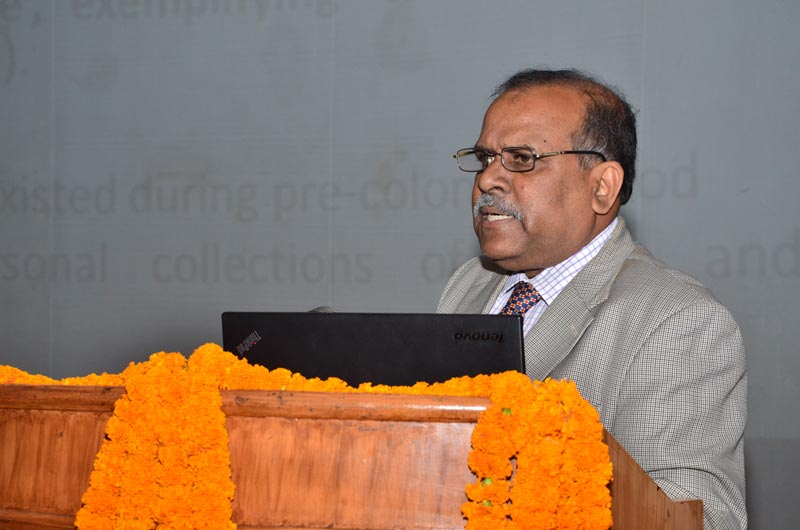 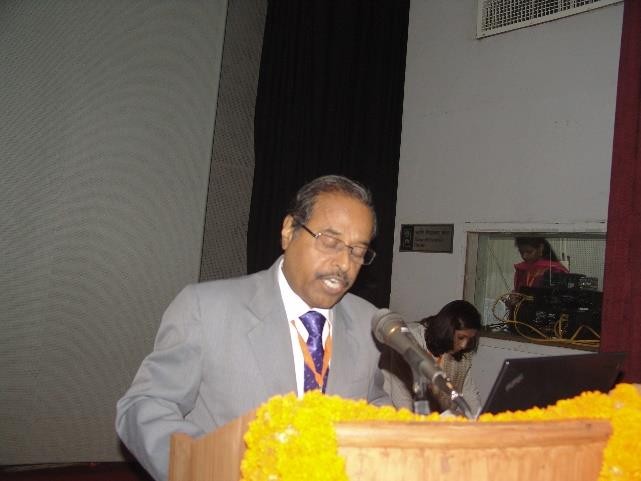 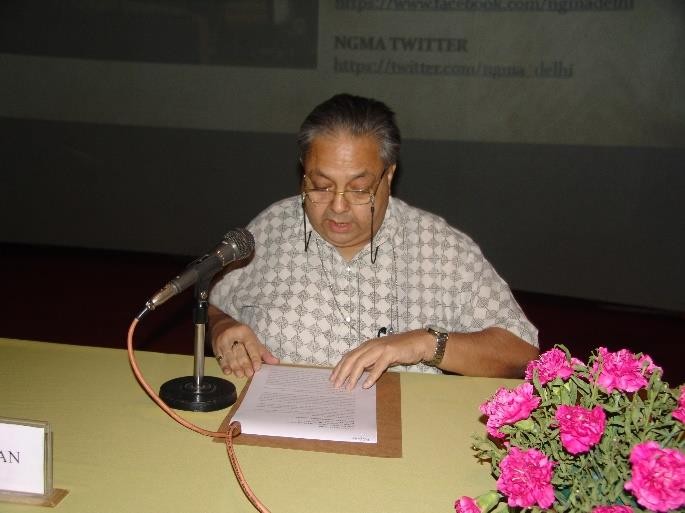 Prof. (Dr.) Kamal K. Mishra
Title: Context, Meaning and Politics of Representation: An Anthropological Approach to Museums
Prof. Kishor K. Basa, 
Title: Museum, Community and Access: Documenting Collection and Moving Beyond
Prof. Rajeev Lochan

Title: Rethinking and Documenting Cultural Diversity
CIDOC 2015
	Comité International pour la Documentation	International Committee for Documentation
	New Delhi, India	05.09.2015 - 10.09.2015
	Documenting Diversity – Collections, Catalogues & Context
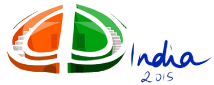 Conference Session
Keynote
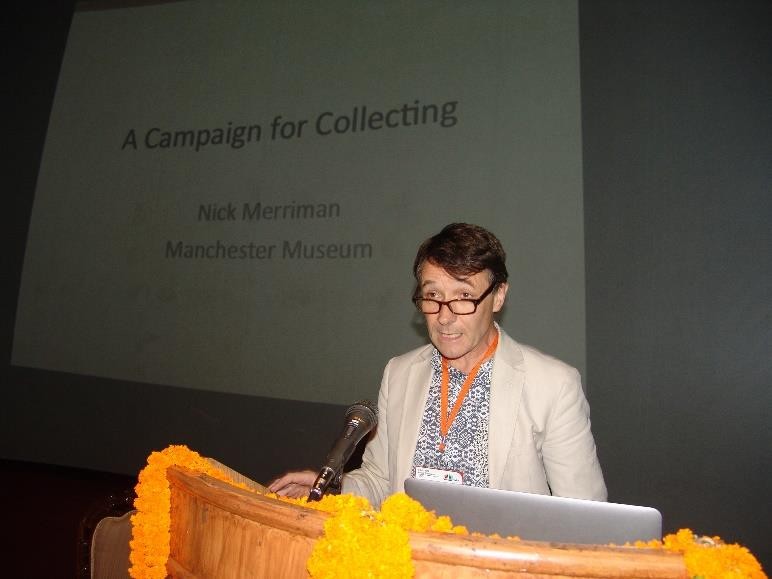 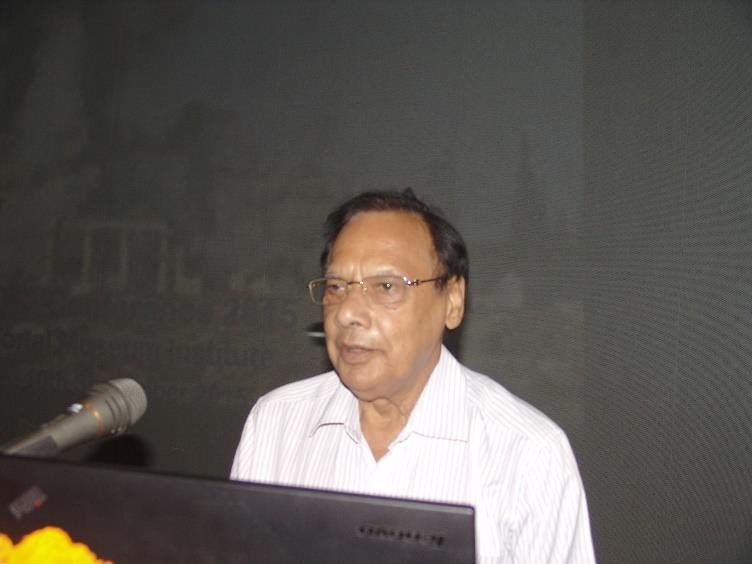 Dr. Nick Merriman
 
  

  Title: A Campaign for Collecting
Dr. R. S. Bisht
Title: Documenting the Past for the Future
Paper Presentations
Papers were presented on conference related themes at the National Museum Institute, National Museum and Vigyan Bhawan, New Delhi from 7th – 9th September 2015 
Each session had around 5 paper presentations followed by discussions on them.  
The total number of delegates who presented the papers on various themes was 93.
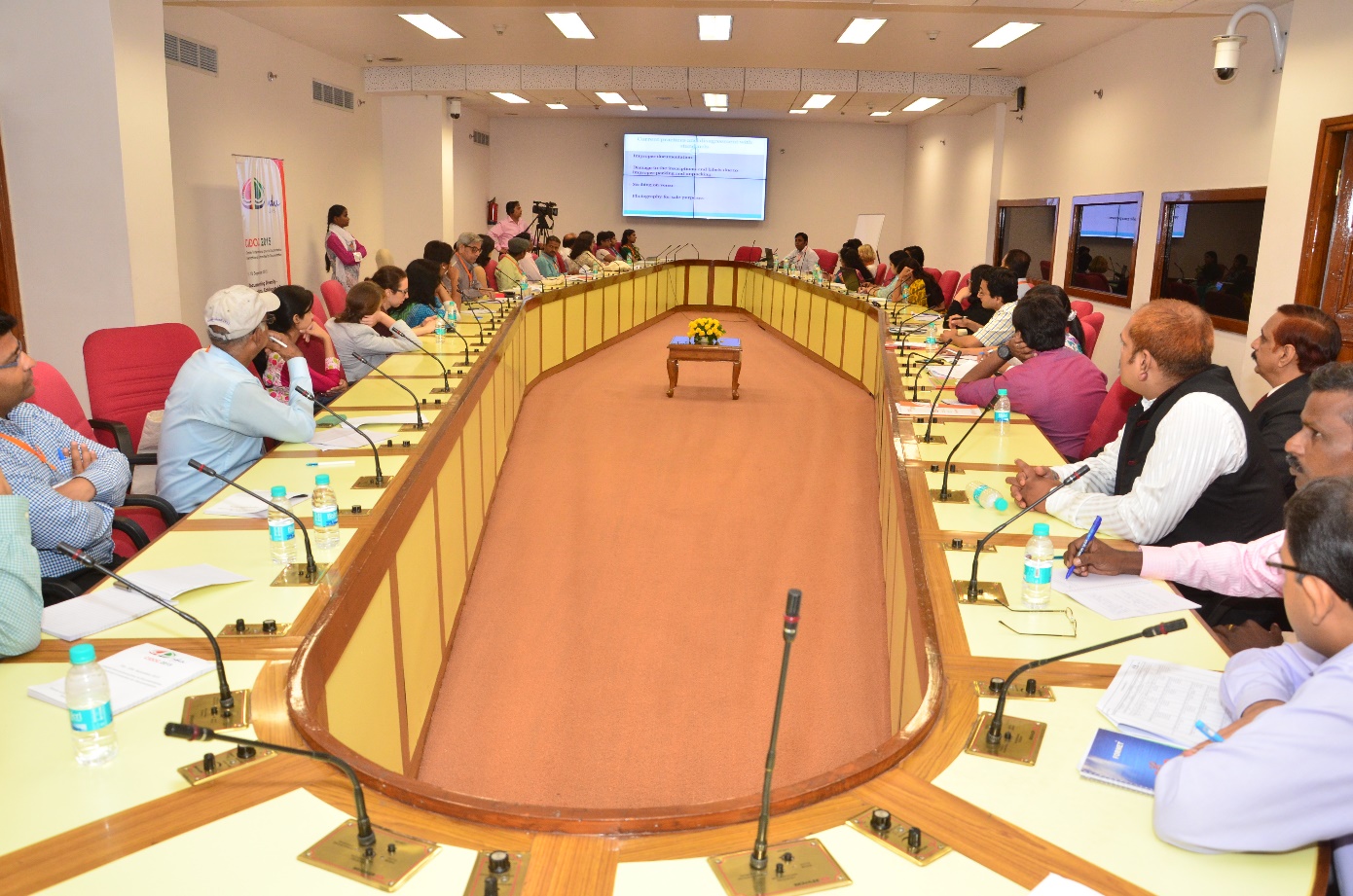 CIDOC 2015
	Comité International pour la Documentation	International Committee for Documentation
	New Delhi, India	05.09.2015 - 10.09.2015
	Documenting Diversity – Collections, Catalogues & Context
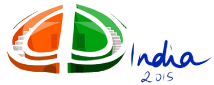 Paper and Poster Presentations
A total of 31 papers were presented on various topics related to the theme Strategies and policies for documenting the diversity of culture
40 papers were presented on the theme Techniques and methods of documentation
22 papers were presented related to the theme Access and Integration - working together with archives and other heritage institutions.
A total of 6 poster presentations were displayed on conference related themes
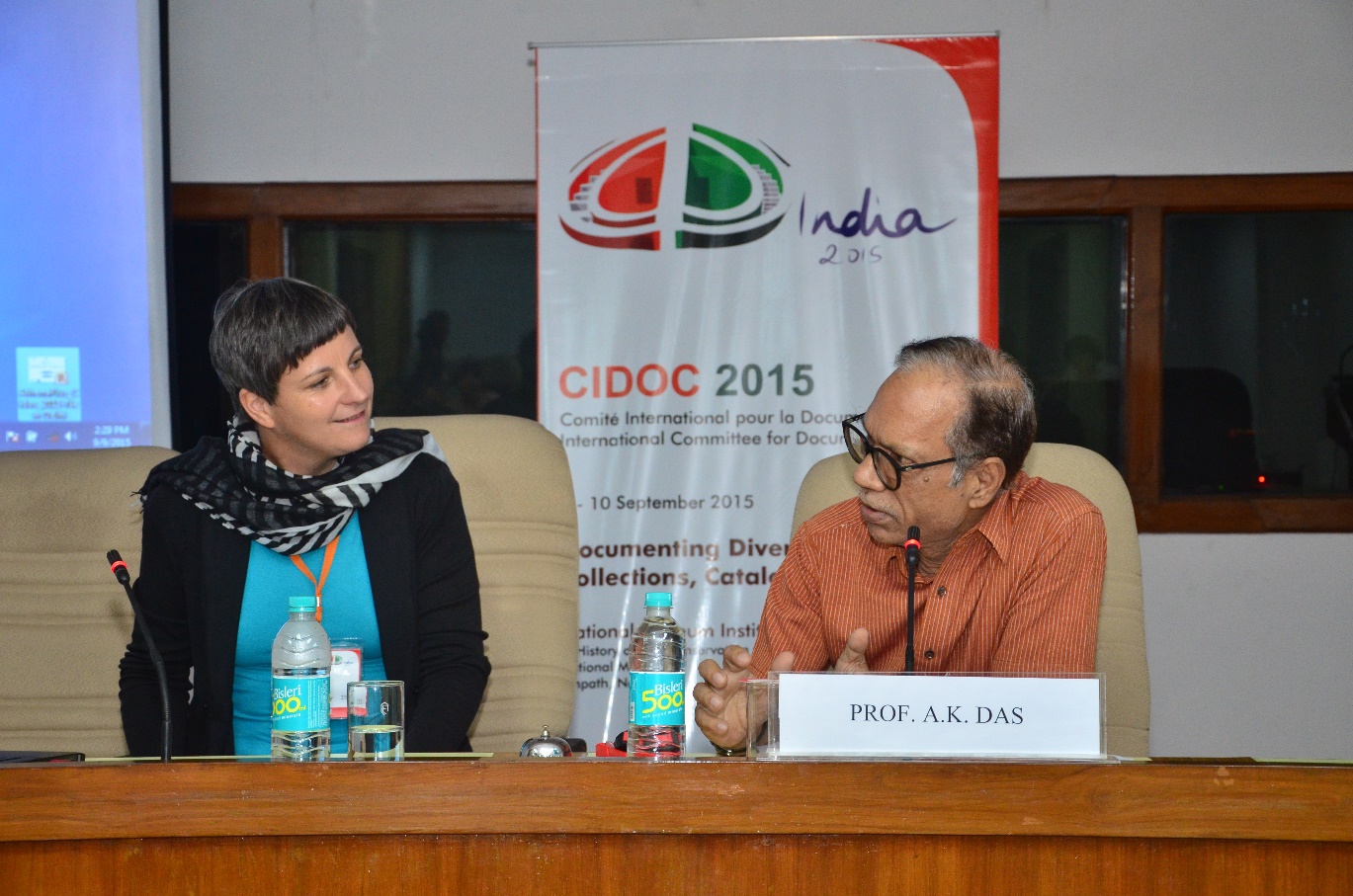 CIDOC 2015
	Comité International pour la Documentation	International Committee for Documentation
	New Delhi, India	05.09.2015 - 10.09.2015
	Documenting Diversity – Collections, Catalogues & Context
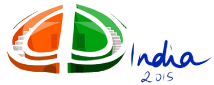 Panel Discussions
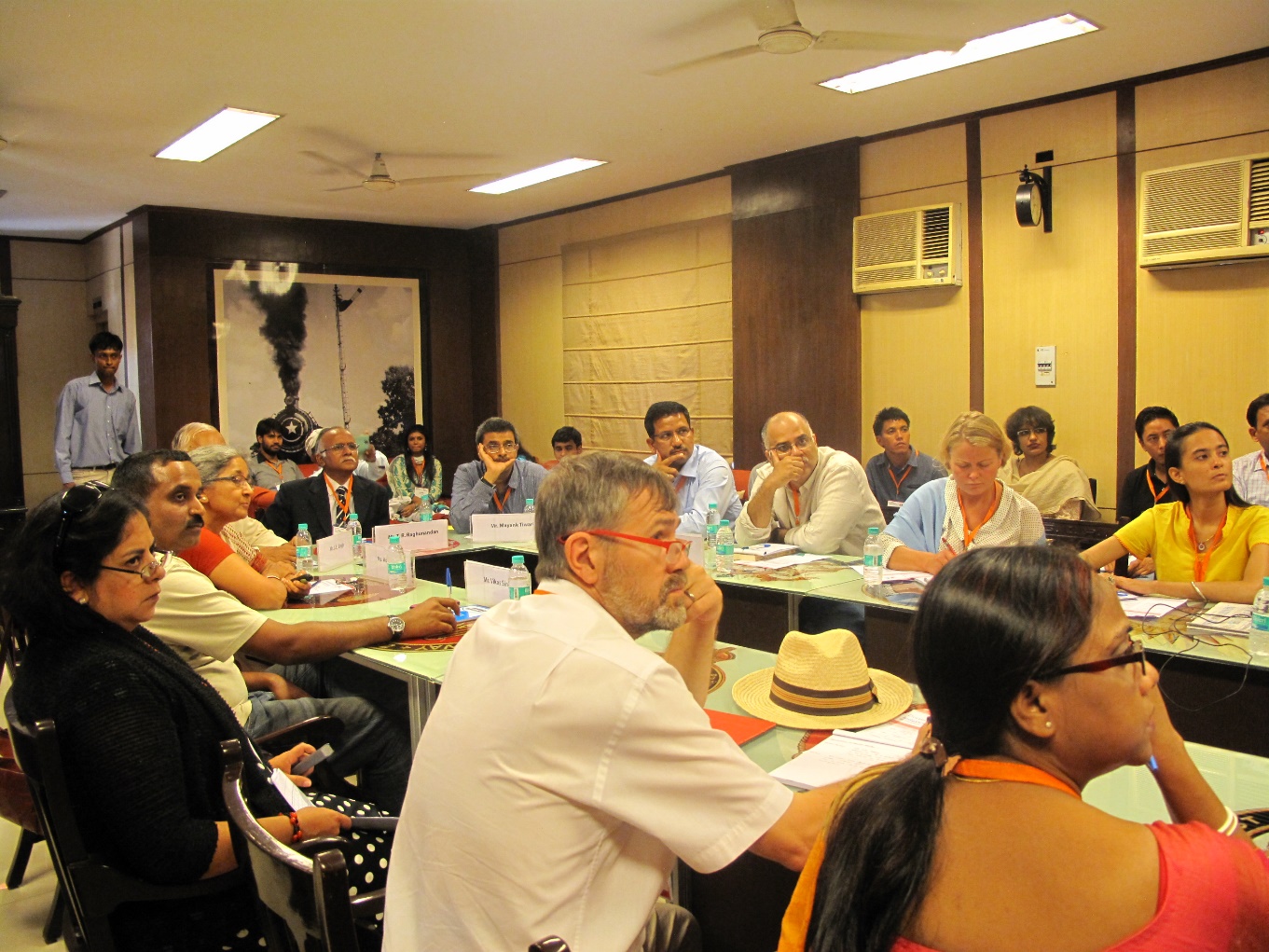 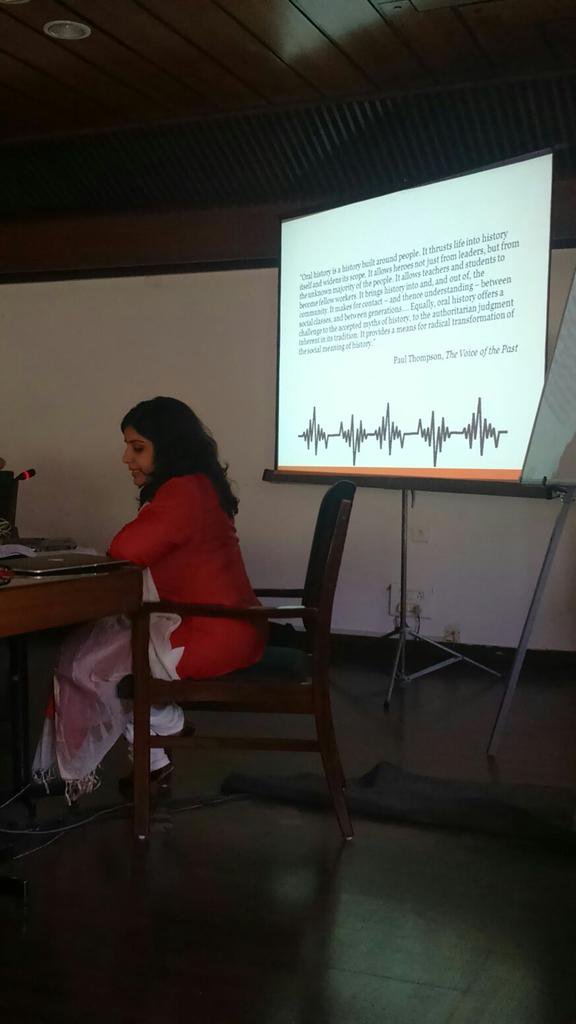 Documentation of Industrial Heritage 

Moderator: T.R. Raghunandan
Archiving Contemporary India: New Challenges
 
Moderator: Dr. Hari Sen
Panel Discussions
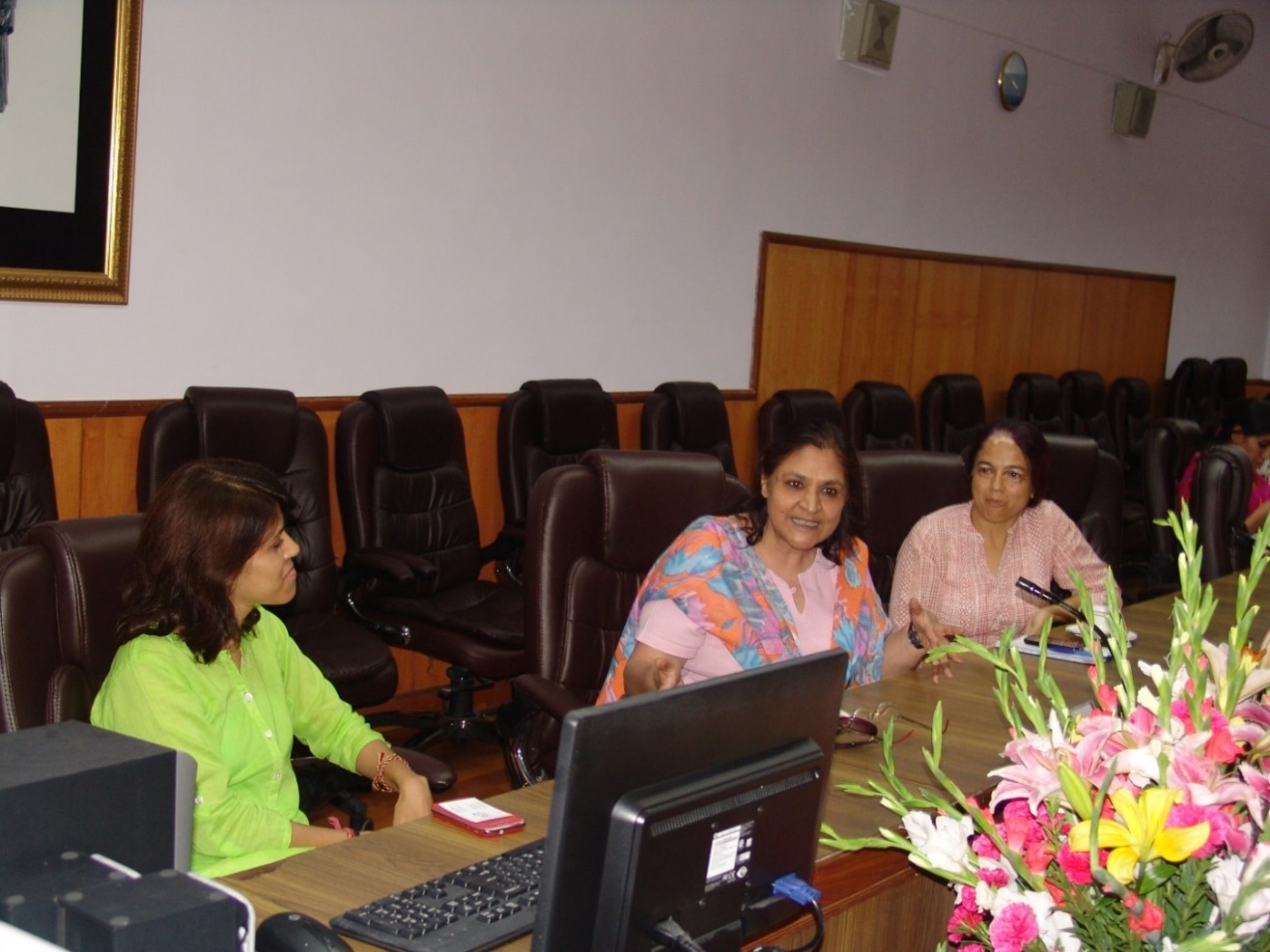 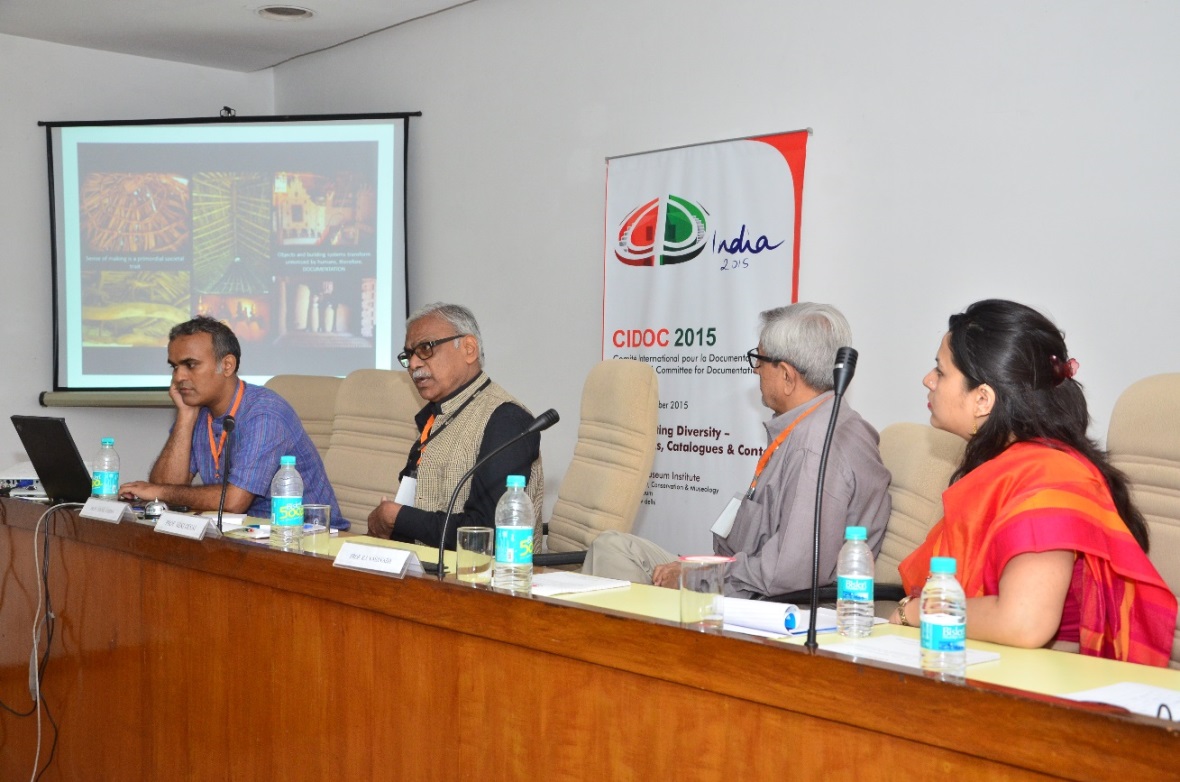 Role of Women in Documenting Diversity and their access to Heritage and 

Policy Dialogue
 

Moderator: Shaguna Gahilote
Rediscovering Cultural Heritage, Documentation and Mapping as an investigative means

Moderator: Mr. Nikhil Varma
Panel Discussions
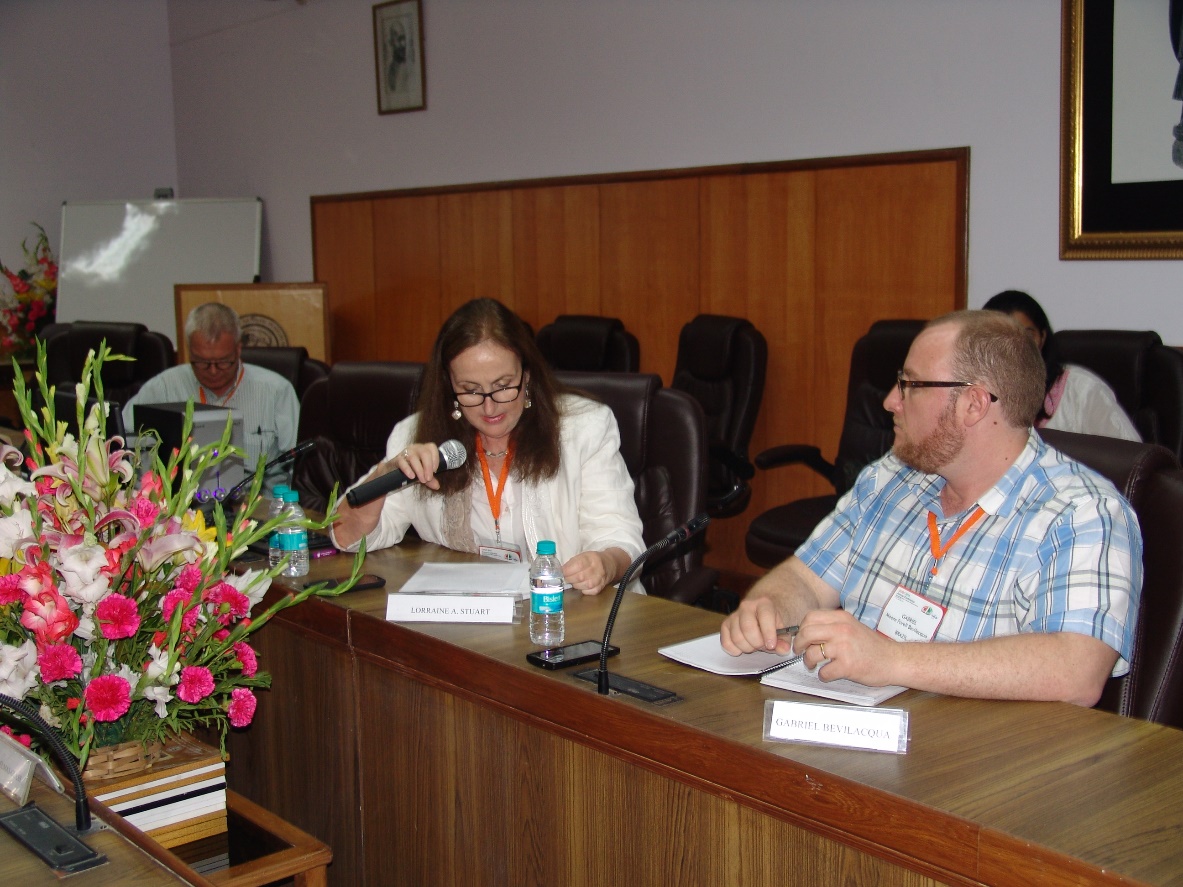 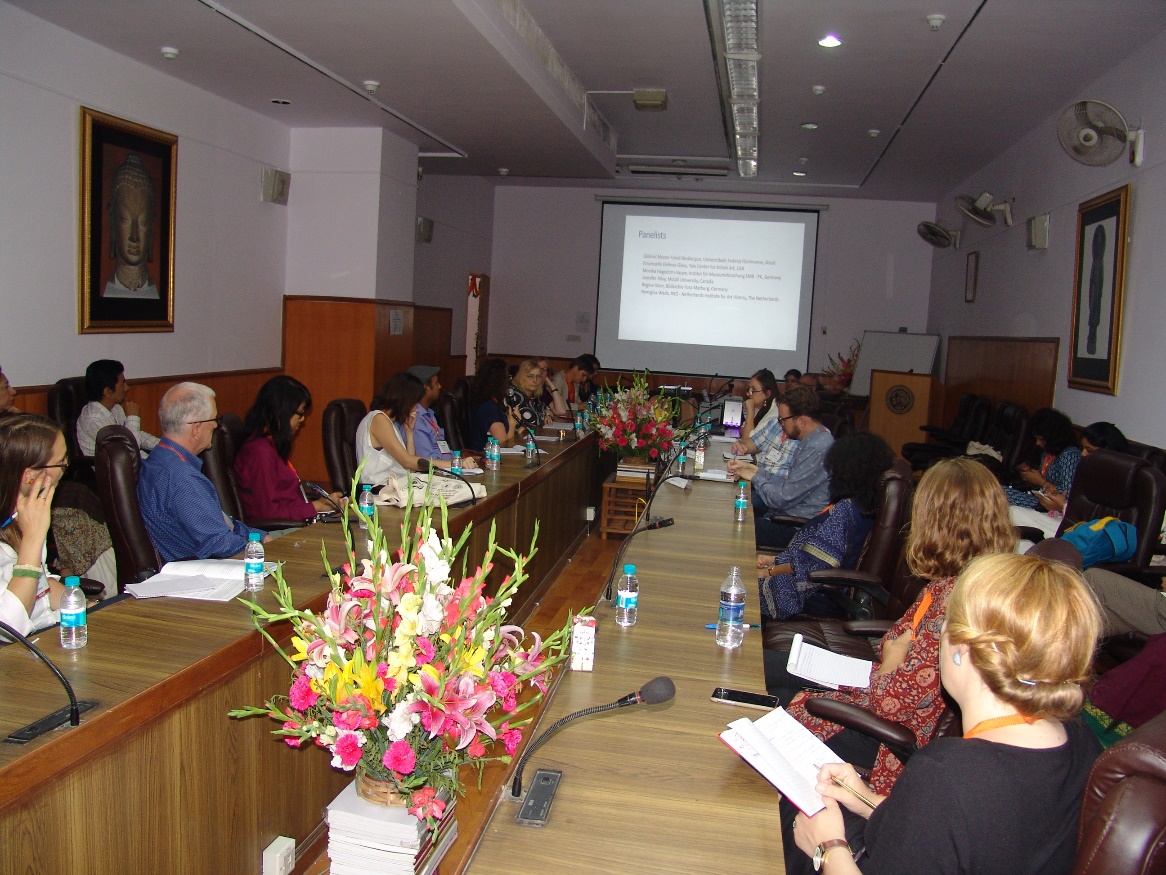 How Can We Achieve GLAM? Understanding and Overcoming the Challenges to Integrating Metadata 

across Museums, Archives, and Libraries
 
Moderators: David Farneth and Lorraine A. Stuart
Panelists: Gabriel Moore Forell Bevilacqua, Emanuelle Delmas-Glass, Monika Hagedorn-Saupe, Jennifer Riley, Regine Stein and Remigius Weda
Rashtrapati Bhavan
            Visit to the official residence of the President of India
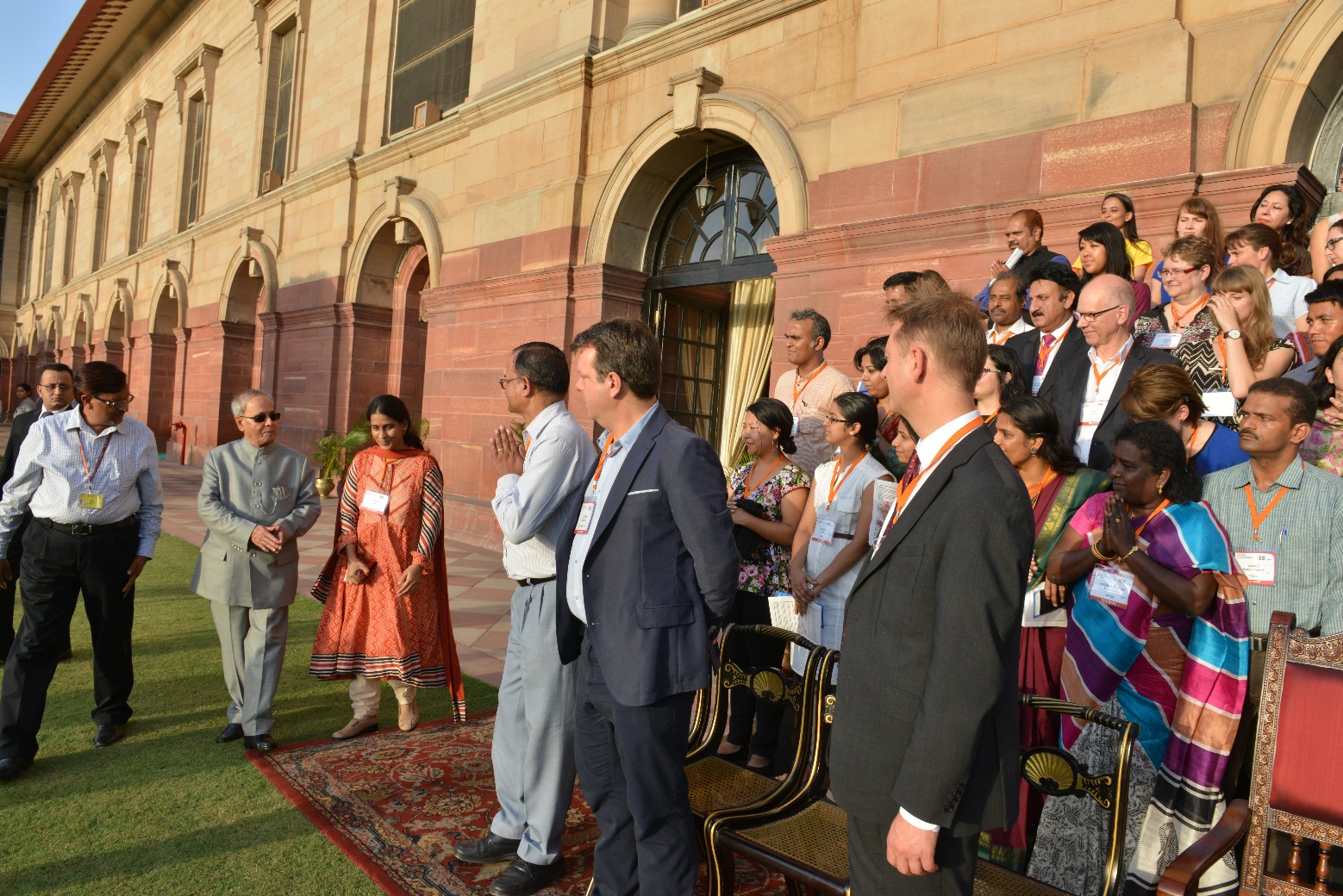 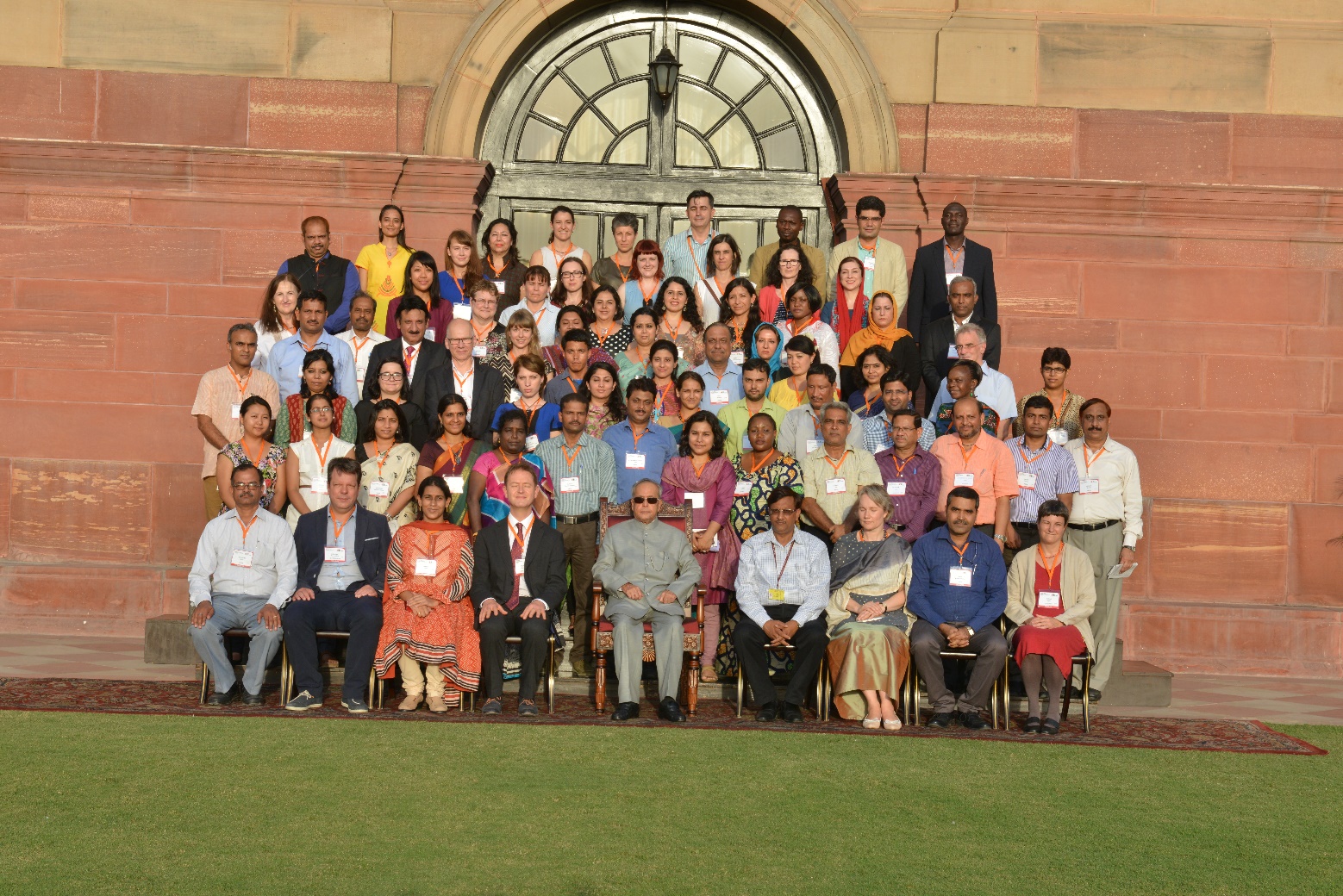 CIDOC 2015
	Comité International pour la Documentation	International Committee for Documentation
	New Delhi, India	05.09.2015 - 10.09.2015
	Documenting Diversity – Collections, Catalogues & Context
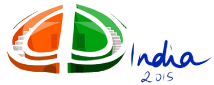 Farewell Dinner
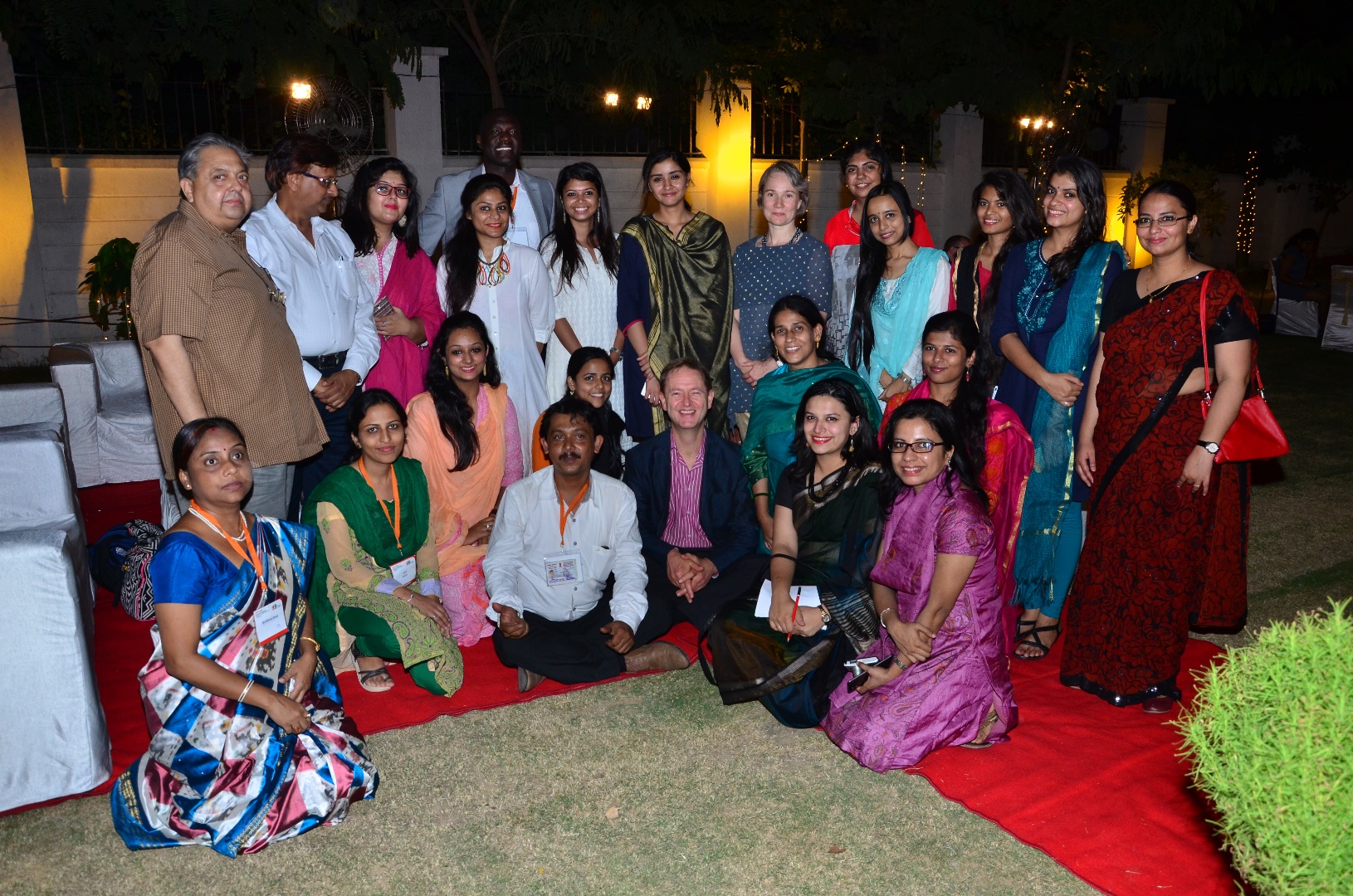 CIDOC 2015
	Comité International pour la Documentation	International Committee for Documentation
	New Delhi, India	05.09.2015 - 10.09.2015
	Documenting Diversity – Collections, Catalogues & Context
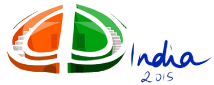 Excursion
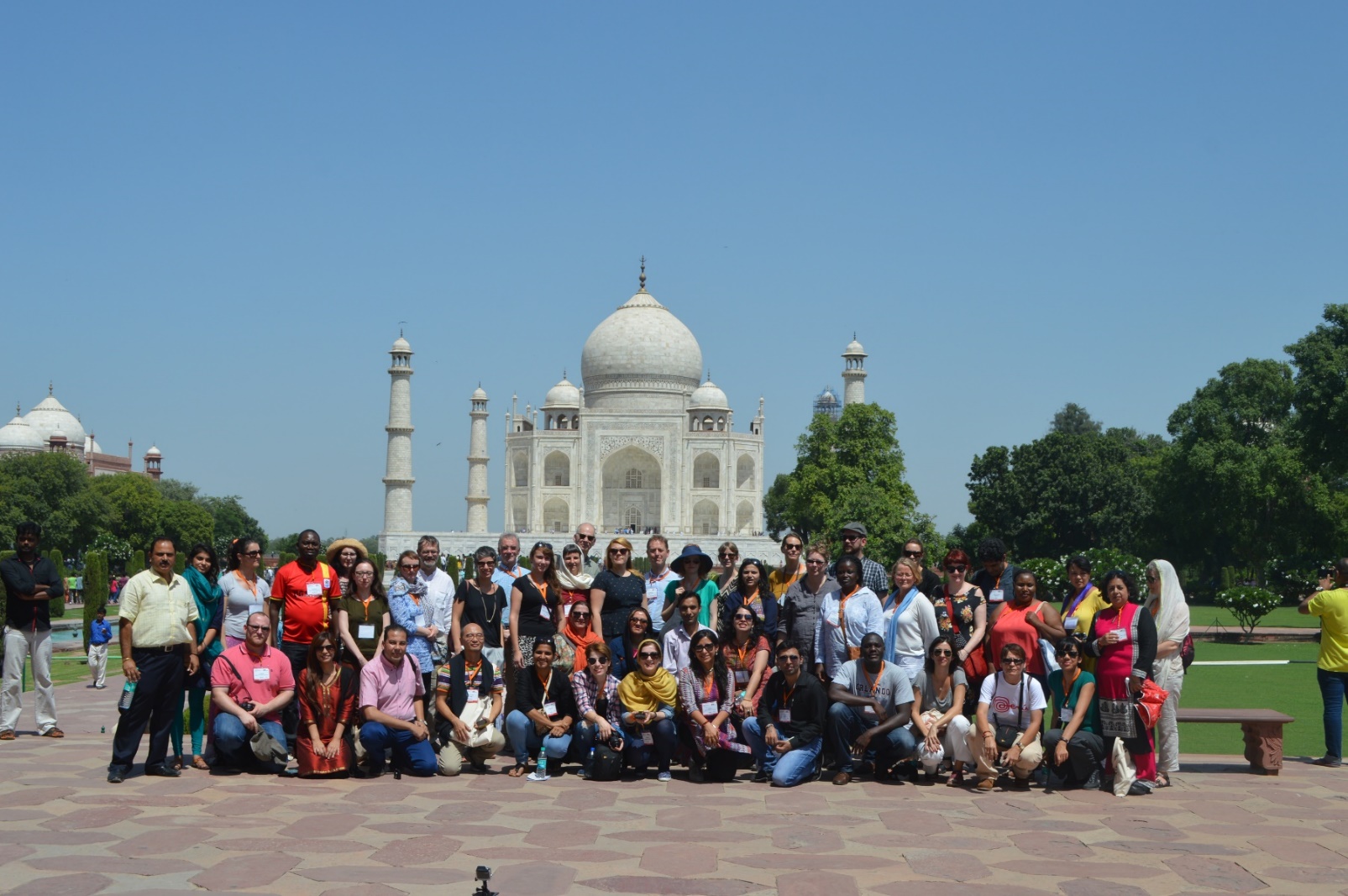 Excursion: Taj Mahal, Agra
CIDOC 2015
	Comité International pour la Documentation	International Committee for Documentation
	New Delhi, India	05.09.2015 - 10.09.2015
	Documenting Diversity – Collections, Catalogues & Context
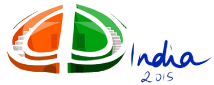 Deliberations
Theme: Strategies and policies for documenting the diversity of culture
 
Special focus on the significance of diversity of context and diverse documentation 
	  needs and challenges of different cultures

Issues of art and its representation, exhibiting new art forms, engaging the community and
	  initiating dialogue in presenting a broader picture of the heritage / a community

Need of policy for economic and cultural diplomacy in not only unifying the nation, but also 
	  significantly contributing towards an international presence and influence

Documentation of Tangible and Intangible Cultural Heritage as a collective social responsibility

The deviant and respective documentation strategies of institutions at regional level, adopted to 
	  organise their collection in a structured form, stimulating the significance of each object 
	  and preserving the heritage
CIDOC 2015
	Comité International pour la Documentation	International Committee for Documentation
	New Delhi, India	05.09.2015 - 10.09.2015
	Documenting Diversity – Collections, Catalogues & Context
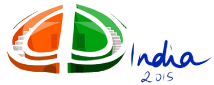 Deliberations
Theme: Strategies and policies for documenting the diversity of culture
 
Strategies for preserving textual heritage in the digital domain in developing economies

Records management through online database

Creating a national heritage inventory and Capacity building of staff in identifying and inventorying diverse forms of Intangible Cultural Heritage for posterity through using a collaborative community approach

Capacity-building through multidirectional collaborations involving various knowledge- holders-local and international-modern communication and digital technology transfer

Adopting strategies on national and institutional levels in order to support digitisation, interoperability and harmonisation of data on an infrastructure level
CIDOC 2015
	Comité International pour la Documentation	International Committee for Documentation
	New Delhi, India	05.09.2015 - 10.09.2015
	Documenting Diversity – Collections, Catalogues & Context
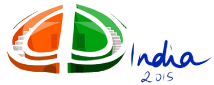 Discussions and Deliberations
Theme: Strategies and policies for documenting the diversity of culture

Influence of museum strategies on the educational function and knowledge management, on the basis of documentation and customer orientation

Challenges in the documentation of sacred ethnographic objects

Barriers of implementing an Open Access System

Museum documentation with community involvement

Documenting the advantages of the collaboration between museum, academia and communities

Problems and challenges of preservation of artists’ legacy in India

Prospects and constrains in digital documentation of Manuscripts
CIDOC 2015
	Comité International pour la Documentation	International Committee for Documentation
	New Delhi, India	05.09.2015 - 10.09.2015
	Documenting Diversity – Collections, Catalogues & Context
Discussions and Deliberations
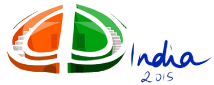 Theme: Techniques and Methods of Documentation

Methods and techniques for creating modes of documentation for traditional and digital media environments – challenges and experiences

Documenting indigenous perception through children’s drawing

Understanding Archaeology through museums

Digitisation of Intangible Cultural Heritage

Risk of copyright infringement

Documenting and preserving the endangered archives

Problems and prospects in documenting the traditional knowledge systems with respect to the preservation of manuscripts
CIDOC 2015
	Comité International pour la Documentation	International Committee for Documentation
	New Delhi, India	05.09.2015 - 10.09.2015
	Documenting Diversity – Collections, Catalogues & Context
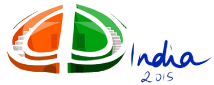 Discussions and Deliberations
Theme: Techniques and Methods of Documentation

Story telling with museum objects

Need of scientific documentation of Modern and Contemporary Artworks

Methods for documentation and exhibition of Urban Built Heritage

3D Documentation of Archaeological Sites

Issues of the preservation management of the sports documentation

Mapping of Cultural Heritage

Documenting the role of community museums in inter-cultural dialogue

Close-range 3D imaging for documenting and monitoring dynamic deterioration processes in wall paintings
CIDOC 2015
	Comité International pour la Documentation	International Committee for Documentation
	New Delhi, India	05.09.2015 - 10.09.2015
	Documenting Diversity – Collections, Catalogues & Context
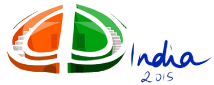 Discussions and Deliberations
Theme: Techniques and Methods of Documentation

Capacity building in re-organisation of storage and implementation of documentation system

Documentation practice of the intangible ethnographic heritage through tangible artefacts

Issues involved in documenting a social history collection

Role of community in documenting and presenting cultural diversity

Ways to source data for natural history specimen in different contextual settings with community involvement

Importance of ritual and festive performance, and the issues involved in documenting ethnic        festivals

Documentation in National Museums

Documentation of Natural History Collection
CIDOC 2015
	Comité International pour la Documentation	International Committee for Documentation
	New Delhi, India	05.09.2015 - 10.09.2015
	Documenting Diversity – Collections, Catalogues & Context
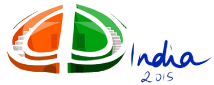 Discussions and Deliberations
Theme: Techniques and Methods of Documentation

Collection, Documentation and Management of Anthropological Museums

Documentation of Textiles and Costumes in Museums

Documenting and Revitalizing Dying Communities

Scope of Authenticity in Recording Oral Traditions

Access to Online Museum Content through controlled vocabularies

The future of classical museums in virtual form
CIDOC 2015
	Comité International pour la Documentation	International Committee for Documentation
	New Delhi, India	05.09.2015 - 10.09.2015
	Documenting Diversity – Collections, Catalogues & Context
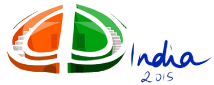 Discussions and Deliberations
Theme: Access and Integration – Working together with Archives and other Heritage
Institutions

Studying and Documenting Art, and Exhibiting Diversity

Initiatives towards the Integrated Data Management in the Archaeological Site Museums of Archaeological Survey of India

Archiving Hindu Sacred Places in India

Evolution of the idea of Heritage and its documentation

Documenting Church Archives in India

The Importance of Oral Tradition in Bridging the Rural and the Commercial

Preservation and Documentation of maritime archaeological findings recovered from marine environment in India
CIDOC 2015
	Comité International pour la Documentation	International Committee for Documentation
	New Delhi, India	05.09.2015 - 10.09.2015
	Documenting Diversity – Collections, Catalogues & Context
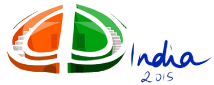 Deliberations and Discussions
Theme: Access and Integration – Working together with Archives and other Heritage
Institutions

Development of integrated work for the collection’s research, preservation and communication in museums and archives

Cross Linking and access to buildings Documentation by Colleges, National Student
     Bodies and Government Archives

Partnering to Manage and Integrate Access across museum and archival collection

Telling stories with Museum Objects

Storytelling: Interaction, Methods & Interpretation

Documentation, Data Analysis, & Interpretation using digital application in cave architecture in India
CIDOC 2015
	Comité International pour la Documentation	International Committee for Documentation
	New Delhi, India	05.09.2015 - 10.09.2015
	Documenting Diversity – Collections, Catalogues & Context
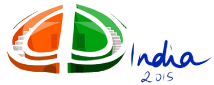 Deliberations and Discussions
Theme: Access and Integration – Working together with Archives and other Heritage
Institutions

Documenting museum collection through digital media

The changing role and function of synagogues remodelled as museums in Cochin, Kerala

Collaboration between archives and cultural institutions

Documenting Diversity in Traditional Clothing as reflected in Museum Collections

Copyright in the Digital Era: Access to Archival Sources

Interconnecting Archival and Field Data to Understand Cultural Biography of Monuments

Aggregating Free Access to Digitized Images and Counting
CIDOC 2015
	Comité International pour la Documentation	International Committee for Documentation
	New Delhi, India	05.09.2015 - 10.09.2015
	Documenting Diversity – Collections, Catalogues & Context
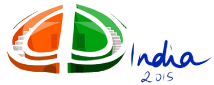 Deliberations and Discussions
Theme: Access and Integration – Working together with Archives and other Heritage
Institutions

Recording, Documenting, Researching, and Exhibiting Local Cultural Heritage with Community Participation

Exploring Integrated Approaches to re-assess and authenticate museum documentation

Integration of heritage institutions on a national level

Literary Heritage Preservation

Integrating Archival Studies with Architectural Research

Documenting Visual Traditions in preserving Indic Heritage

Documenting personal collections

Architectural Documentation of Sites and Structures
CIDOC 2015
	Comité International pour la Documentation	International Committee for Documentation
	New Delhi, India	05.09.2015 - 10.09.2015
	Documenting Diversity – Collections, Catalogues & Context
CIDOC 2015
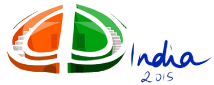 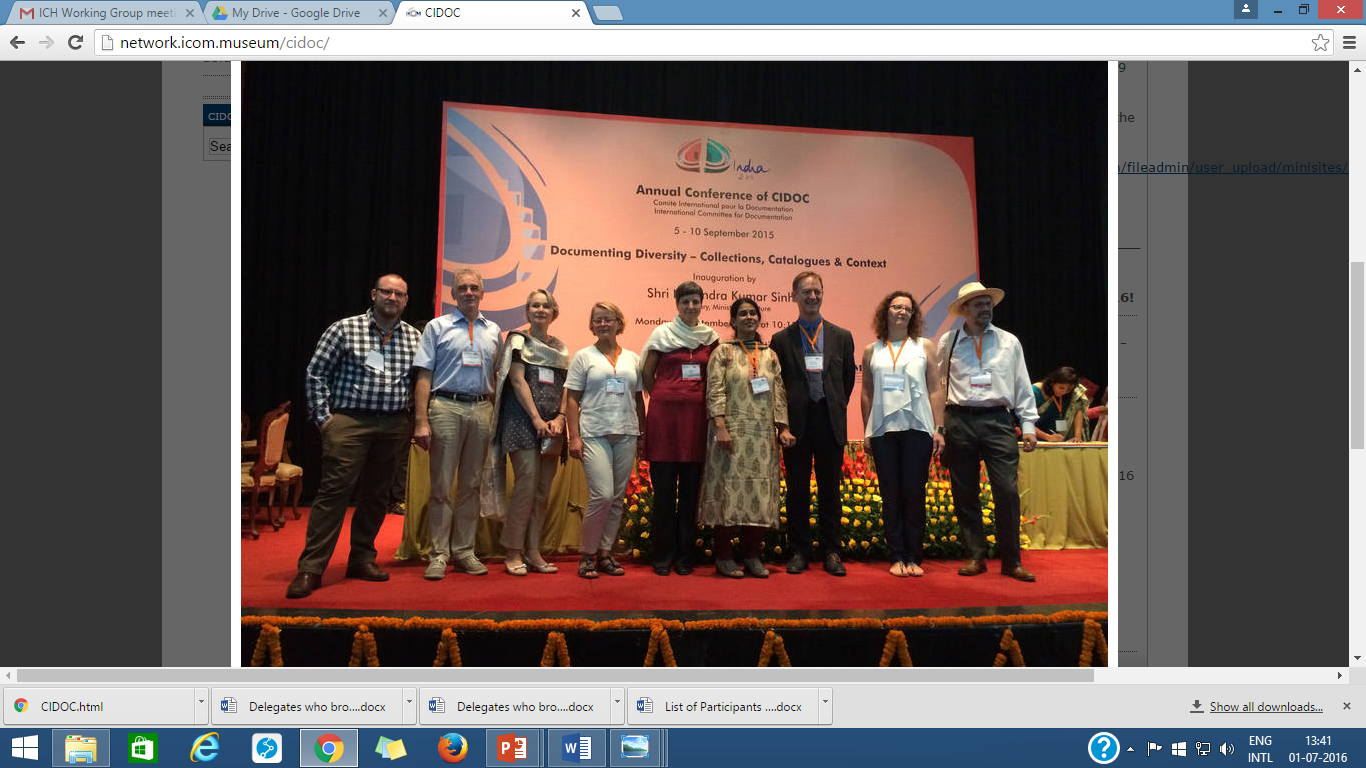 CIDOC 2015
	Comité International pour la Documentation	International Committee for Documentation
	New Delhi, India	05.09.2015 - 10.09.2015
	Documenting Diversity – Collections, Catalogues & Context
CIDOC 2015
Conference Delegates
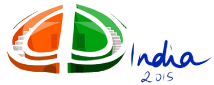 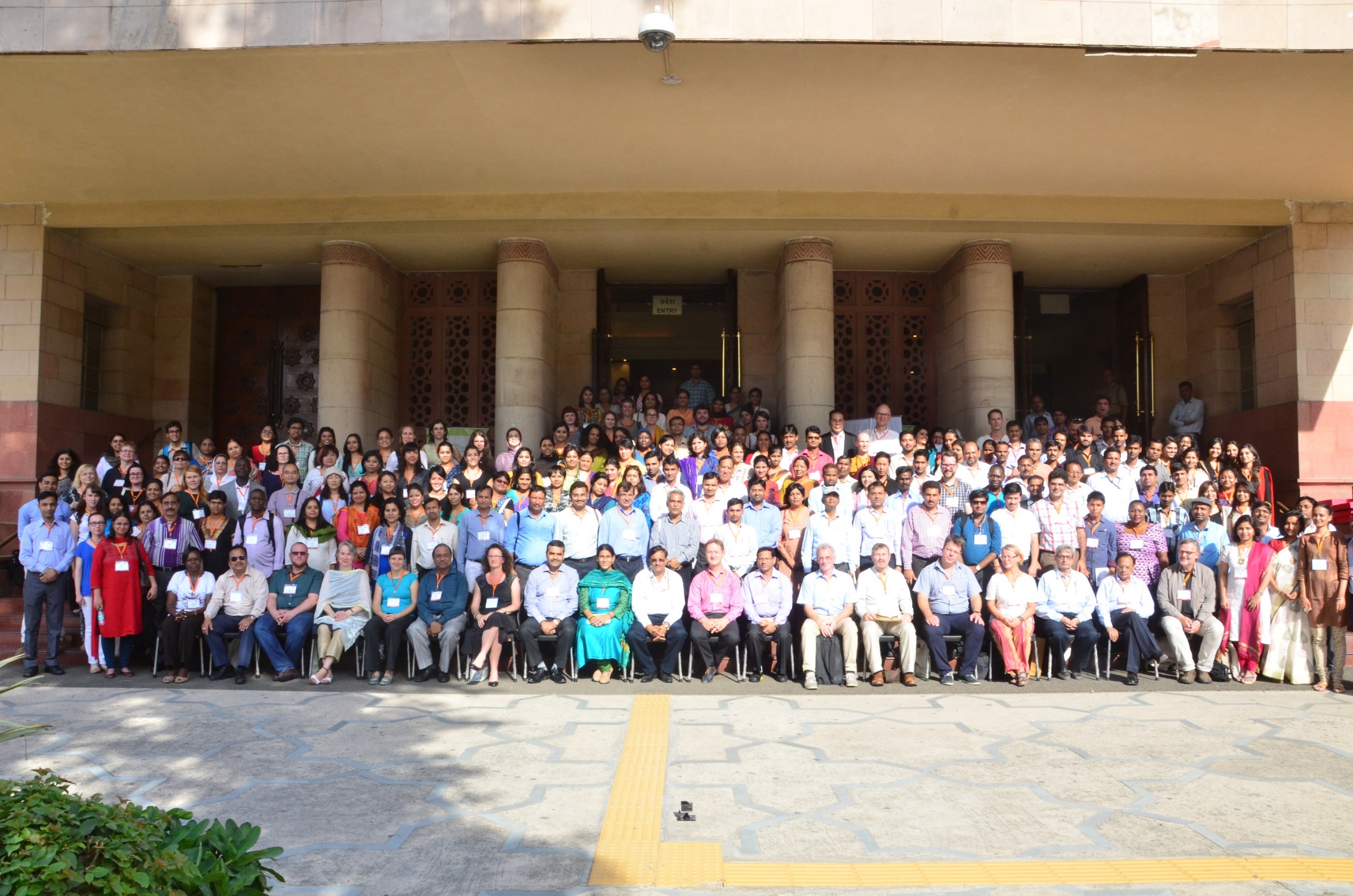